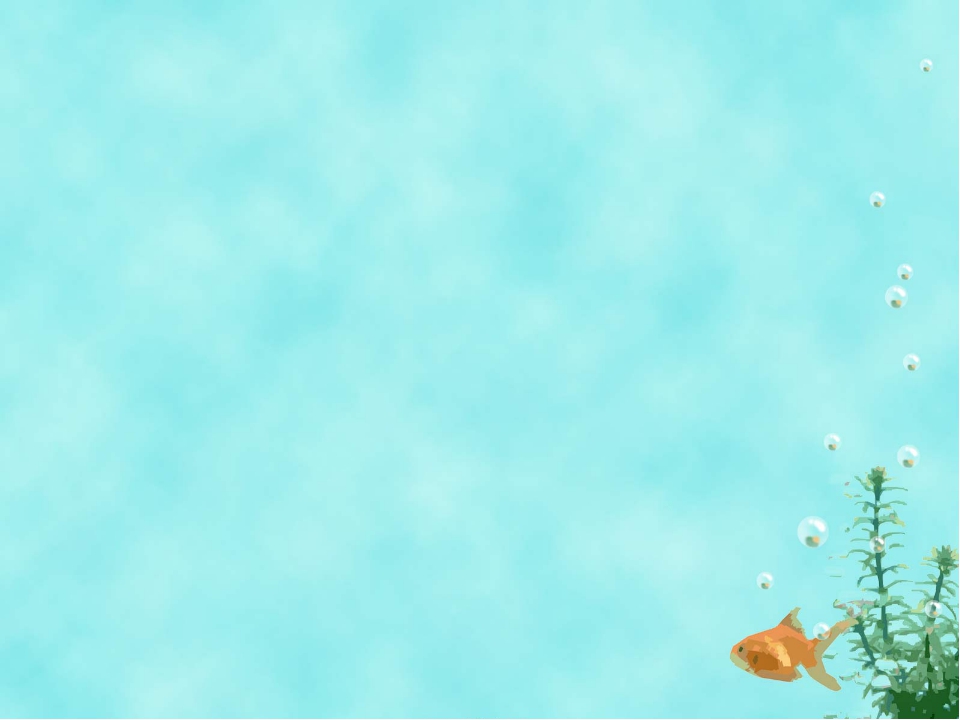 Познавательный проект
«Водоёмы Верх – Исетского района»
Выполнила
воспитатель высшей квалификационной категории
 Кудрявцева Наталья Борисовна
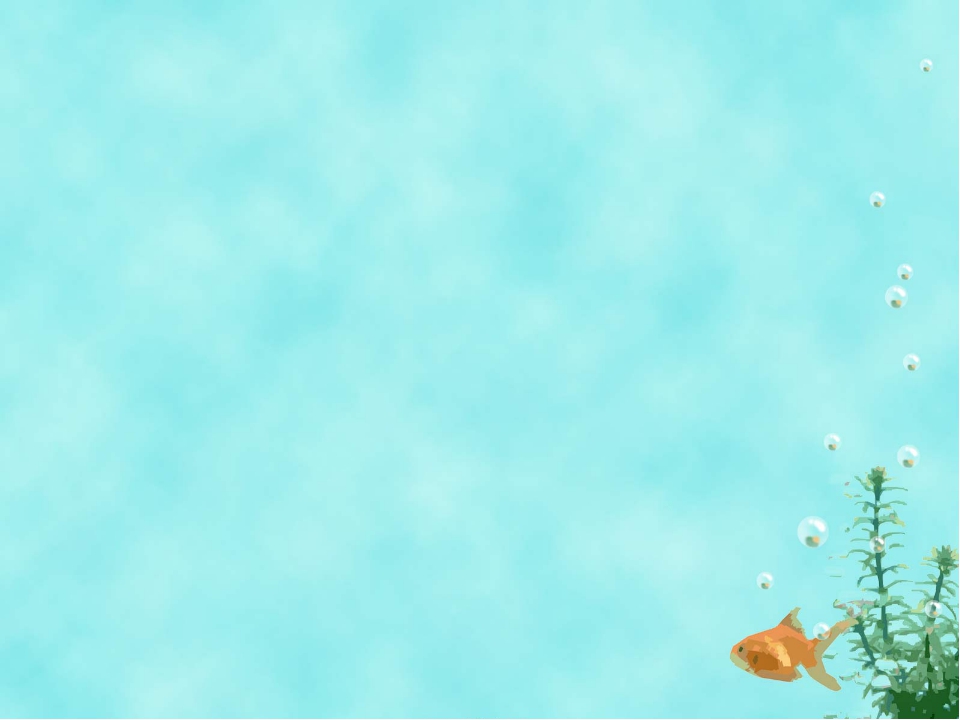 Цель проекта:
Воспитание чувства любви к Родине, родному краю, району
Воспитание  детей в духе миролюбия, уважения, бережного отношения ко всему живому на земле.
Приобщение дошкольников к природе Урала.
Воспитывать интерес к явлениям неживой природы.
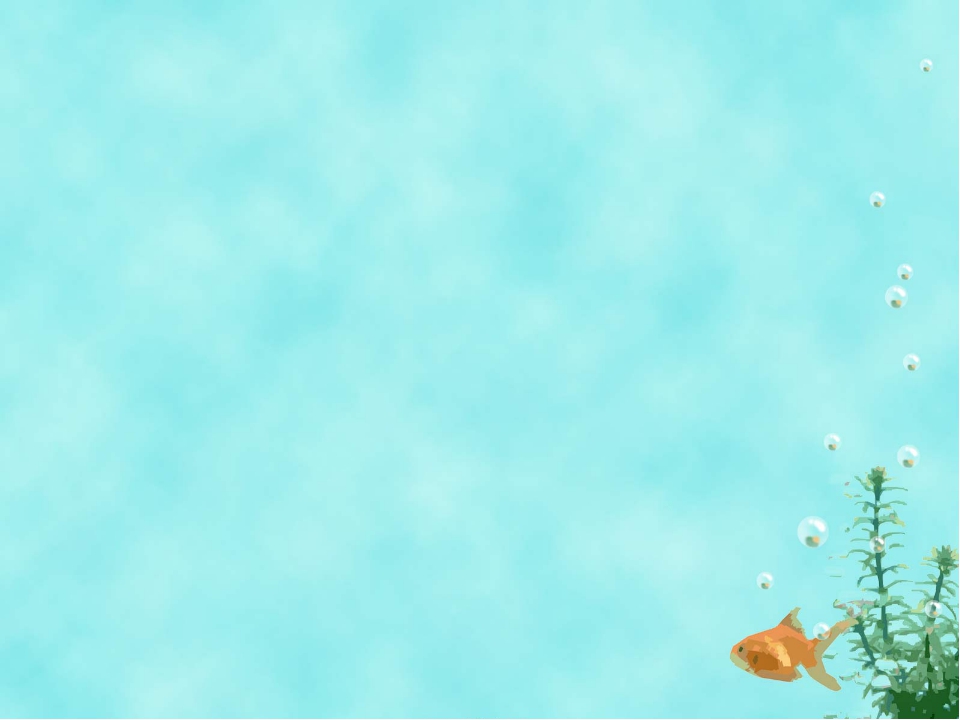 Задачи проекта:
I. Образовательные задачи:
1. Формировать у детей представления о водоёмах Верх-Исетского района.
2. Познакомить детей с  достопримечательностями окрестностей Екатеринбурга .
3. Развивать интерес к родному краю,  к его природным богатствам.
4. Расширить знания детей о флоре и фауне района.
 II. Воспитательные задачи:
1. Формировать у детей бережное, ответственное, эмоционально-доброжелательное отношение к миру природы, к живым существам.
2. Пробудить в детях чувство любви к своему району .
III. Оздоровительные задачи:
1. Охранять и укреплять здоровье детей.
2. Учить детей правильно взаимодействовать с природой.
3. Формировать умение рационально использовать природные ресурсы для гармоничного развития личности.
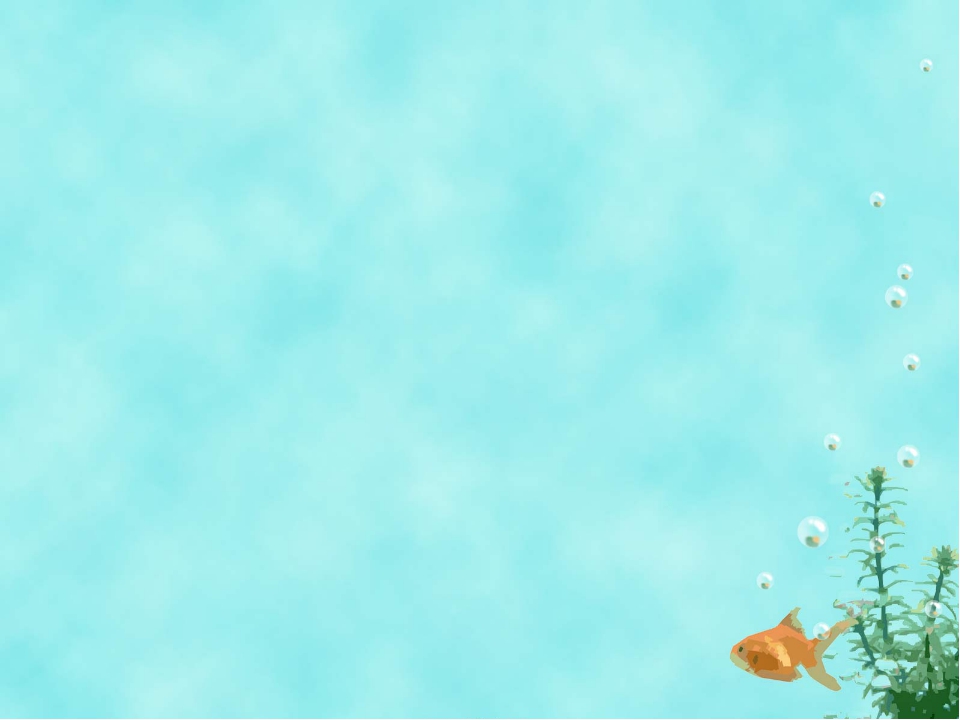 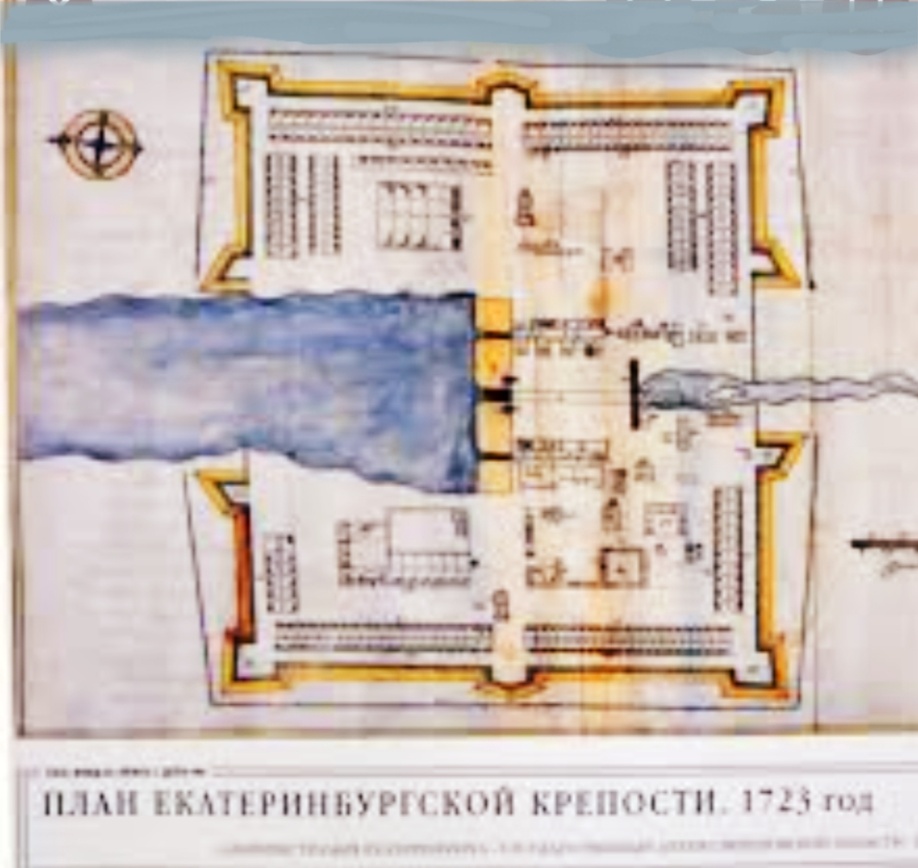 .
В далёком 1723 году по приказу Петра 1 был основан на реке Исеть город – завод. Город рос, строились заводы, требовались большие объёмы воды (не хватало воды), для этого люди поставили плотину, в результате образовывался обширный исскуственный водоём. Так возник Верх-Исетский пруд
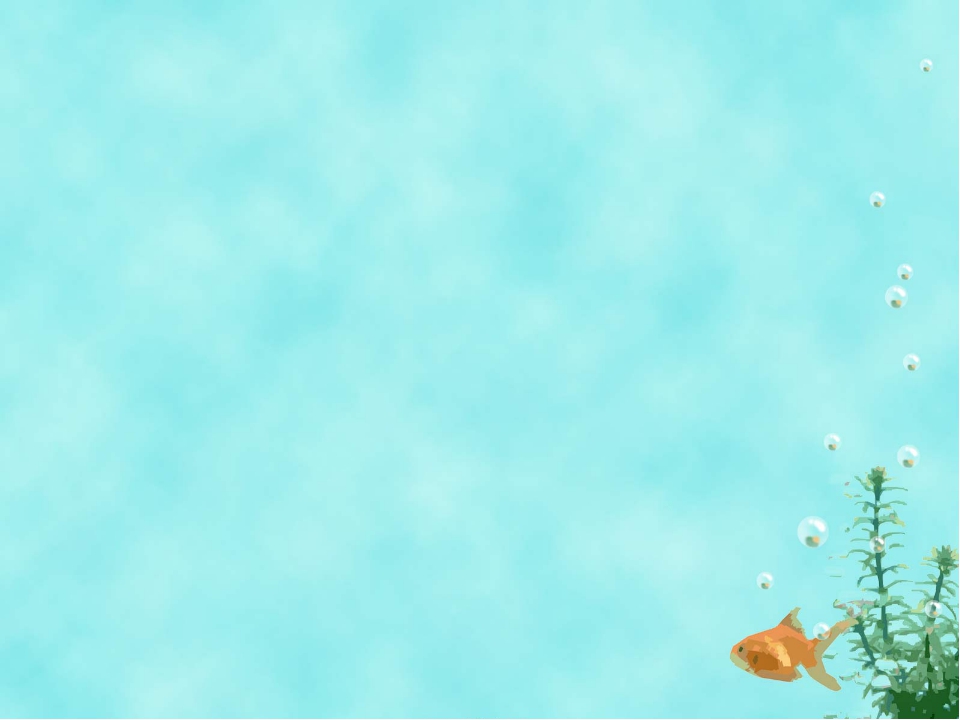 Итак, 
мои маленькие друзья,
 давайте  отправимся в путешествие, полное загадок и интересной информации. Для этого нам надо поближе познакомиться с водными объектами нашего района
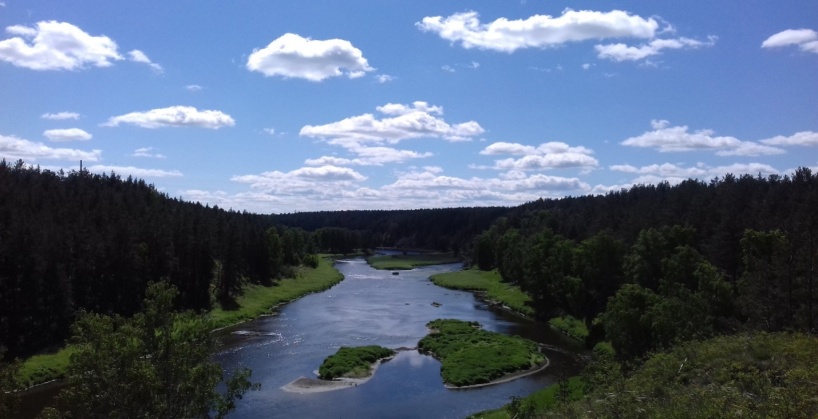 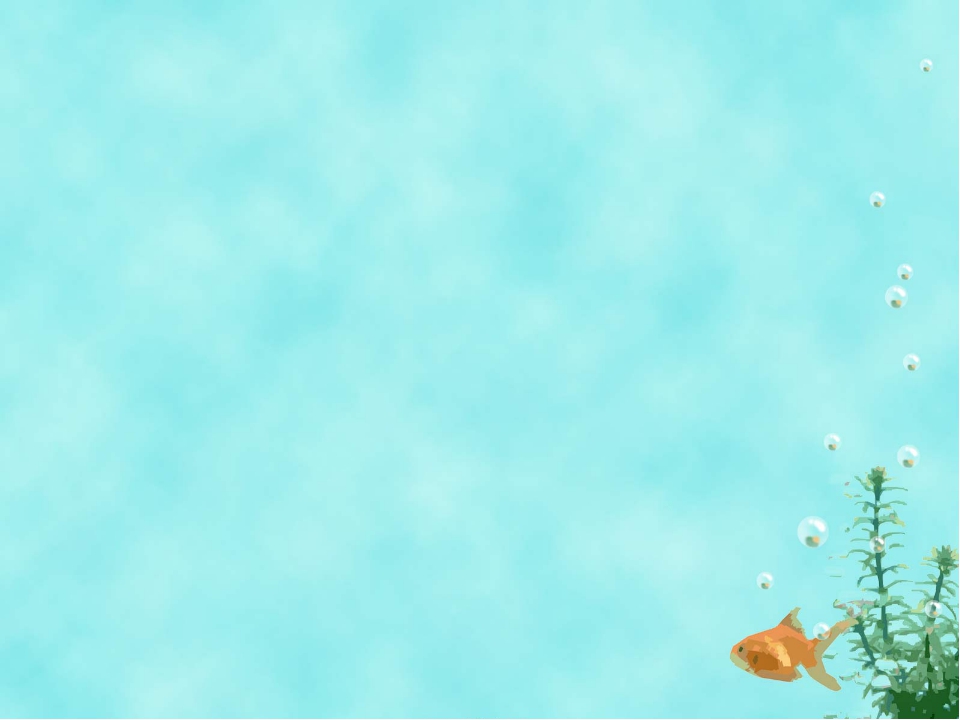 .
Чтобы многое узнать , на каждом  озере надо побывать.
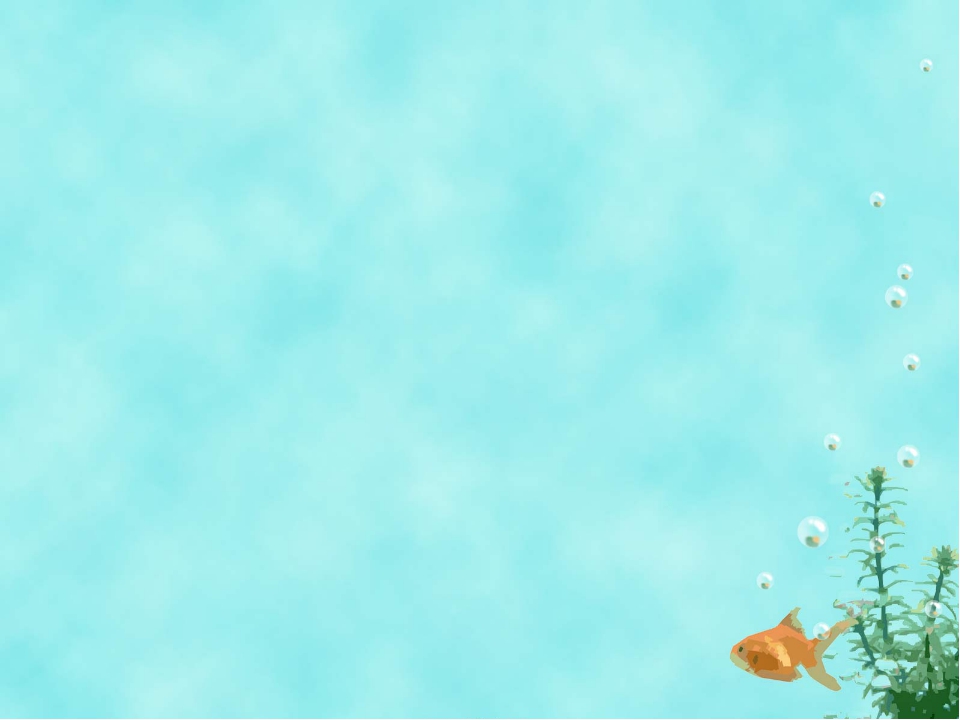 Верх – Исетский пруд
Историческая справка.
Верх – исетский пруд – искусственное водохранилище, образованное в 1725-1726 году, для работы Верх – Исетского завода. Вода заводу нужна была, чтобы приводить в действие водяное колесо — незаменимого двигателя того времени.
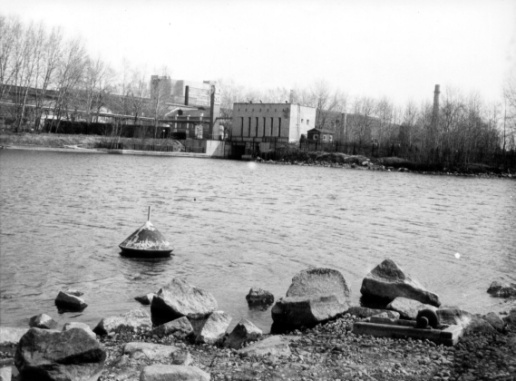 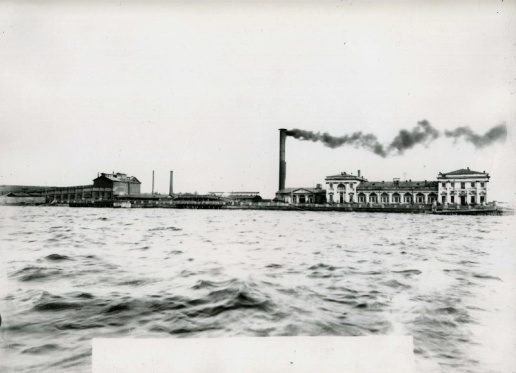 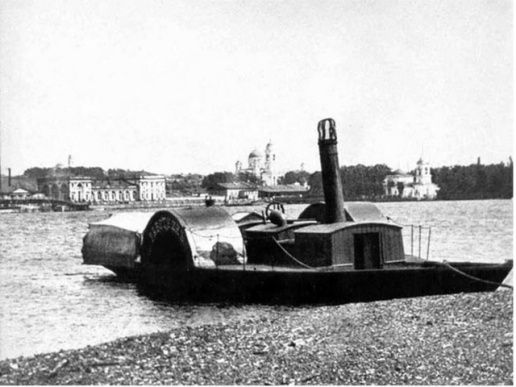 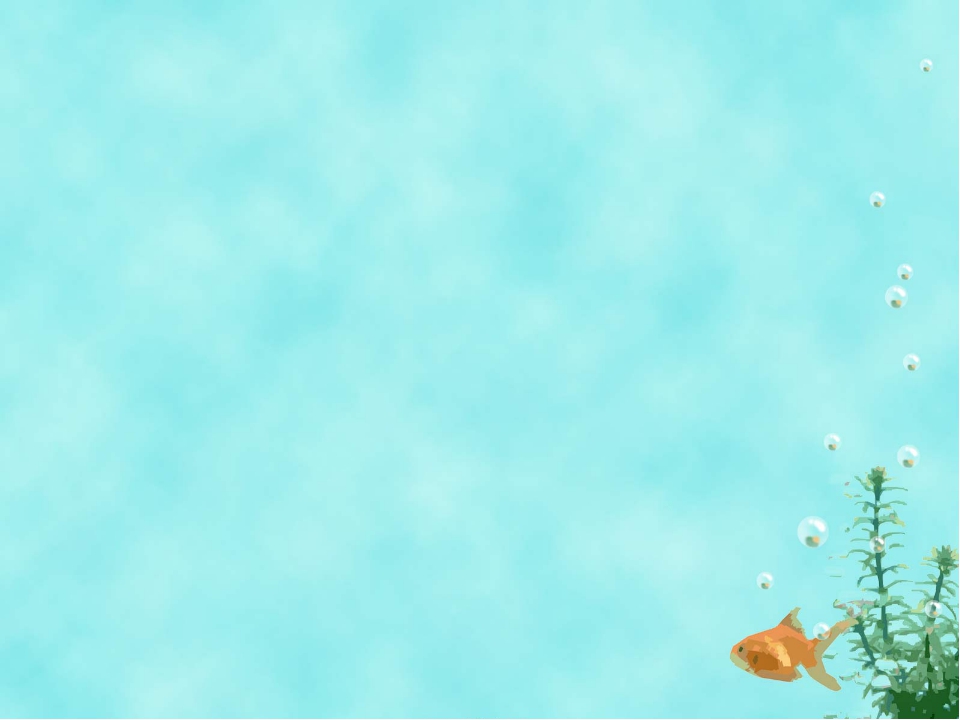 Верх – Исетский пруд сегодня
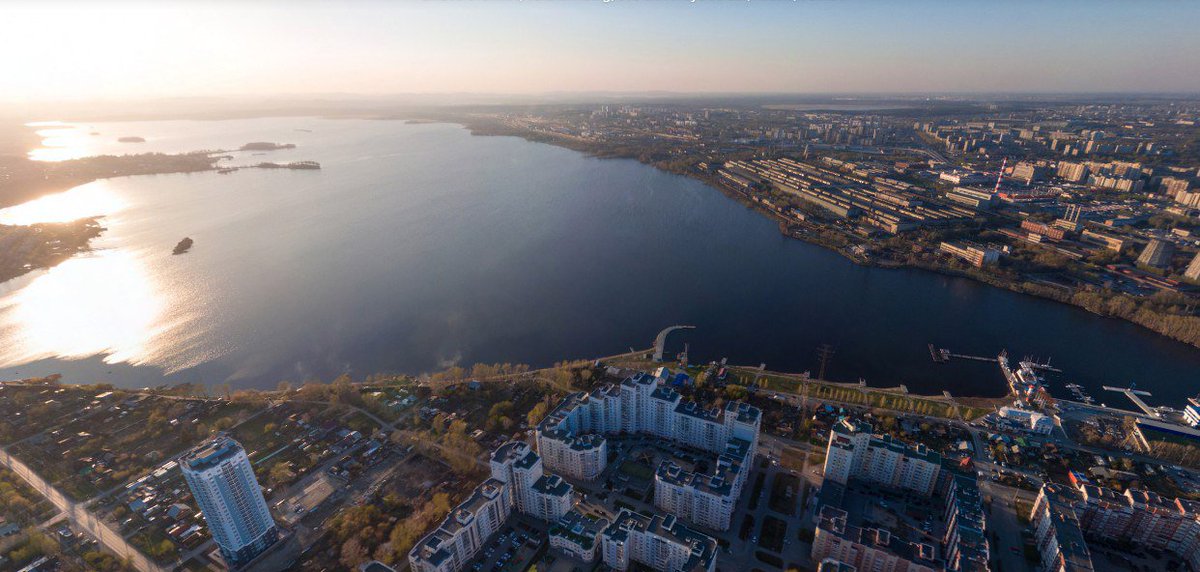 Верх-Исетский пруд является самым большим водоемом в городе. Площадь водного зеркала 16кв. км.  Глубина 2.5 м.
А это почти 2 тысячи 300 футбольных полей.
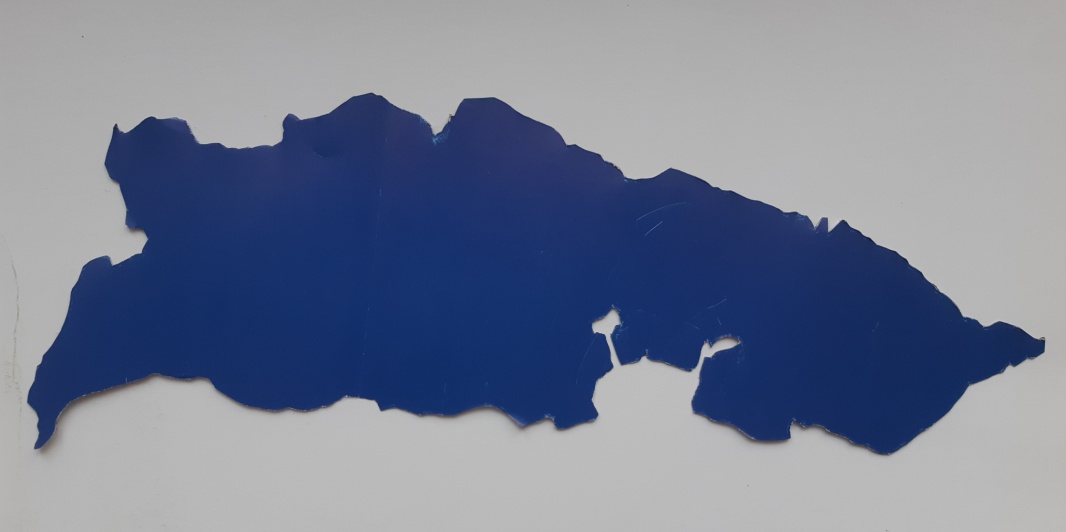 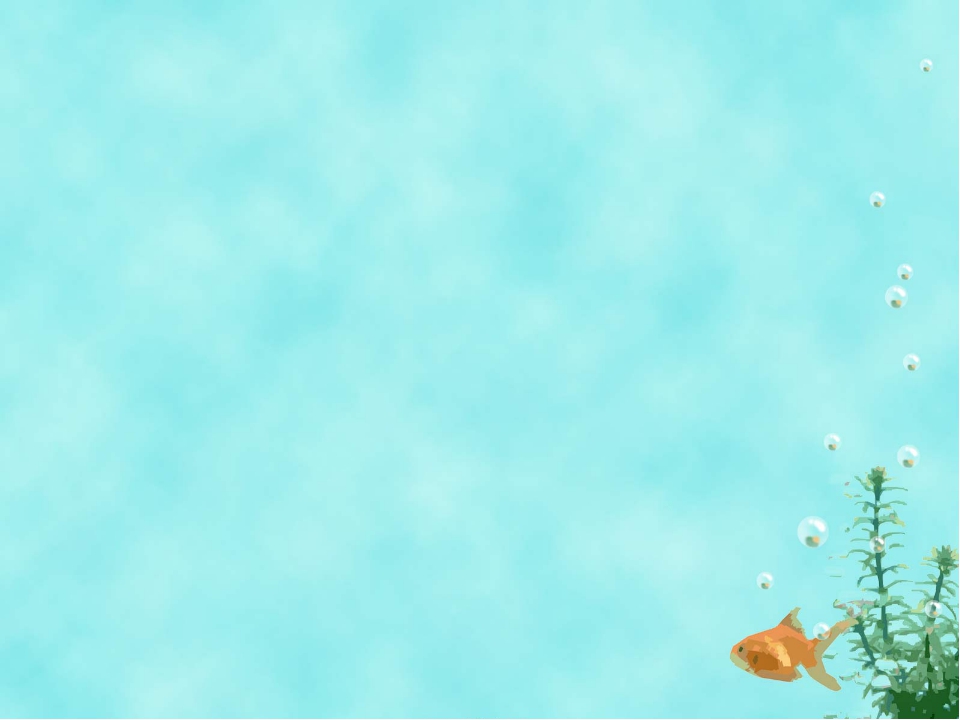 Утка - кряква
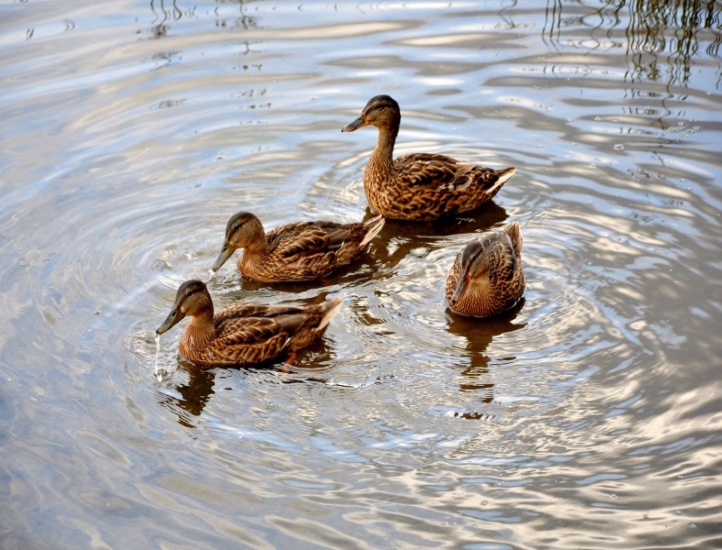 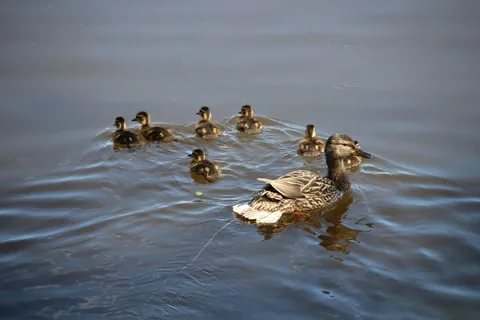 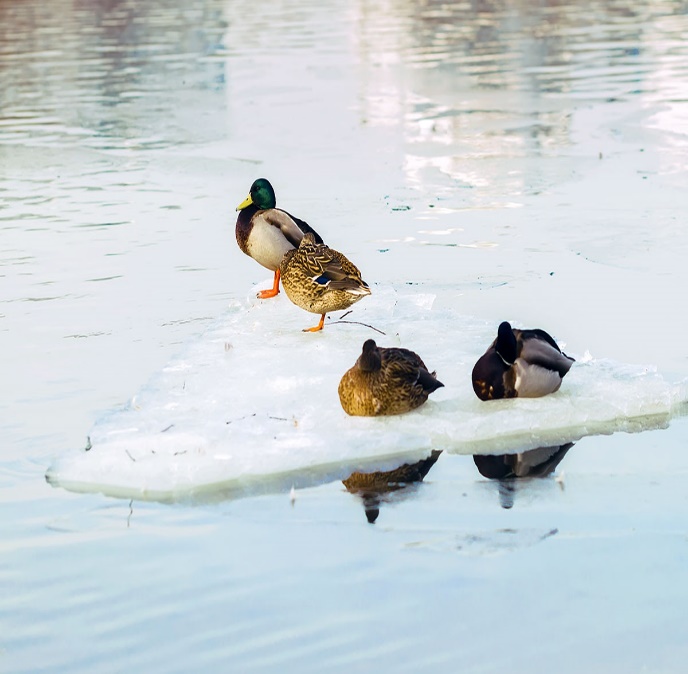 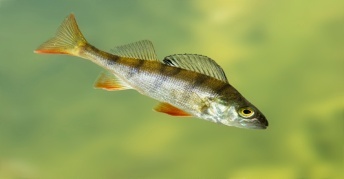 На пруду живут утки-кряквы, строят гнёзда и выводят птенцов в береговых зарослях.
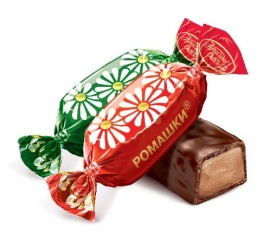 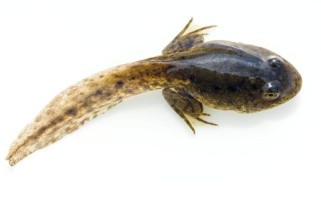 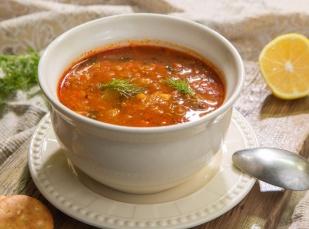 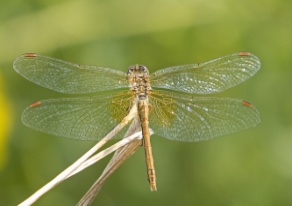 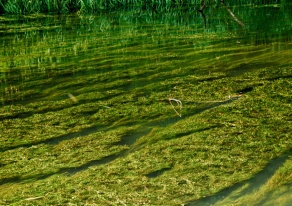 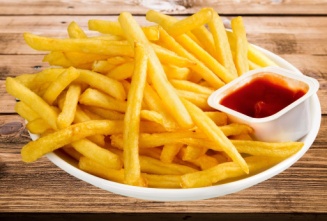 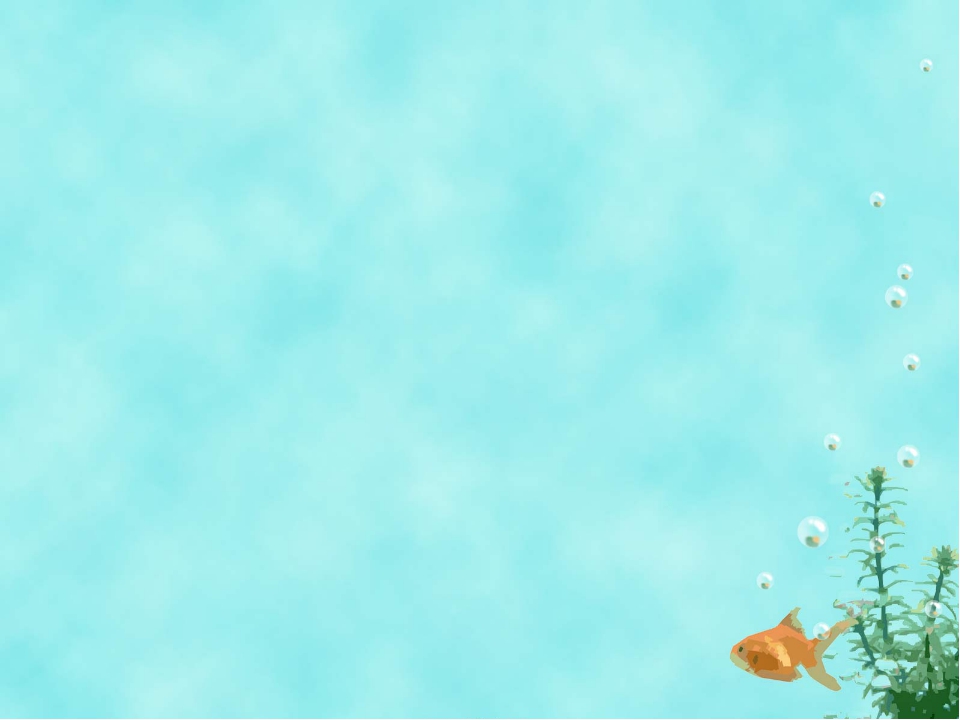 Кто водится в пруду?   Что растёт в пруду?Что здесь  лишнее?
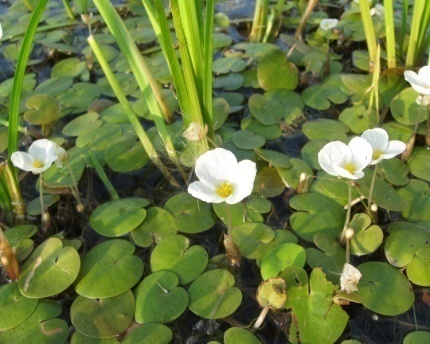 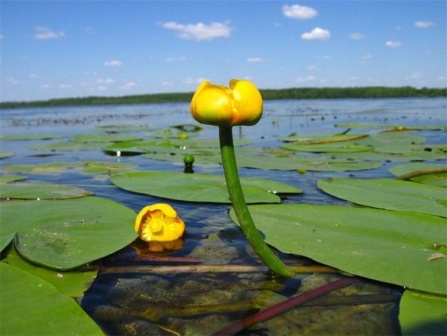 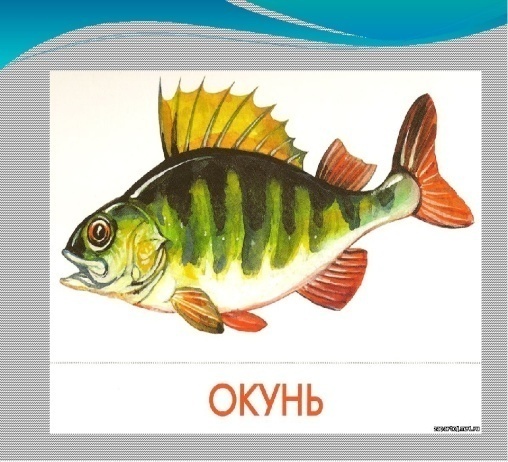 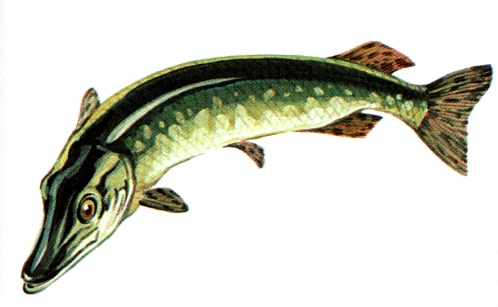 КУБЫШКА ЖЕЛТАЯ
ВОДОКРАС
ОКУНЬ
ЩУКА
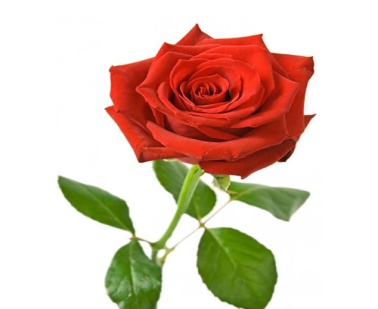 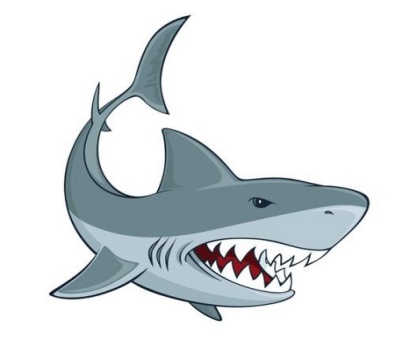 АКУЛА
РОЗА
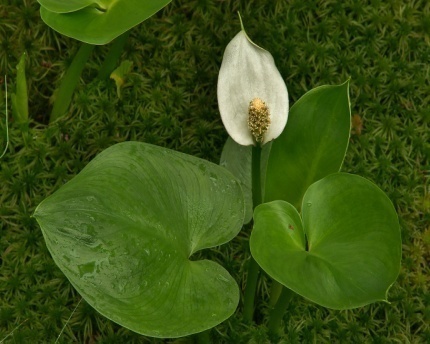 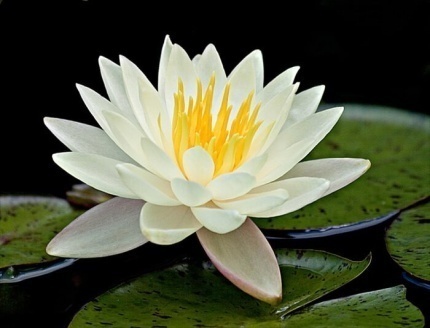 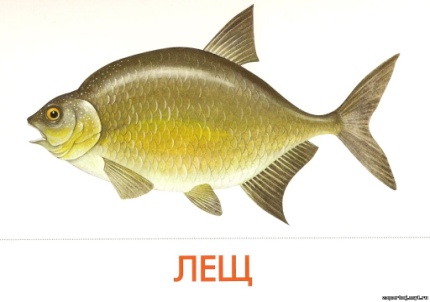 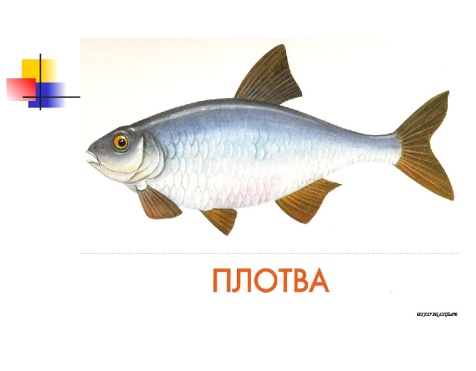 КУВШИНКА БЕЛАЯ
БЕЛОКРЫЛЬНИК
ПЛОТВА
ЛЕЩ
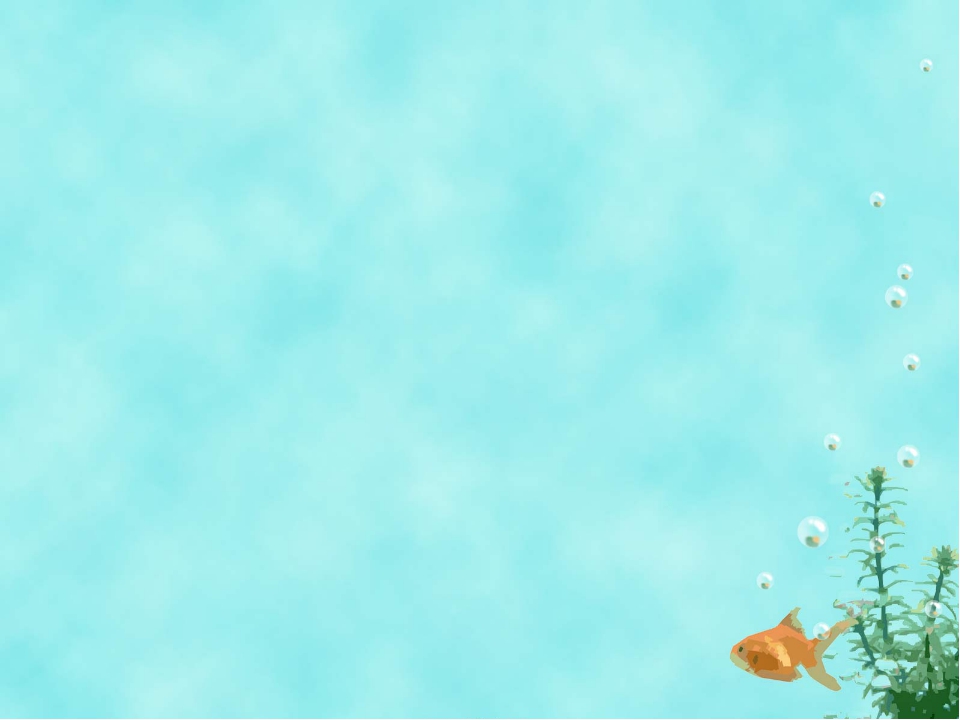 Популярные виды спорта на Верх-Исетском пруду.
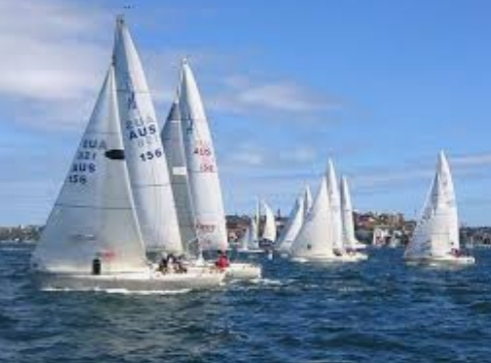 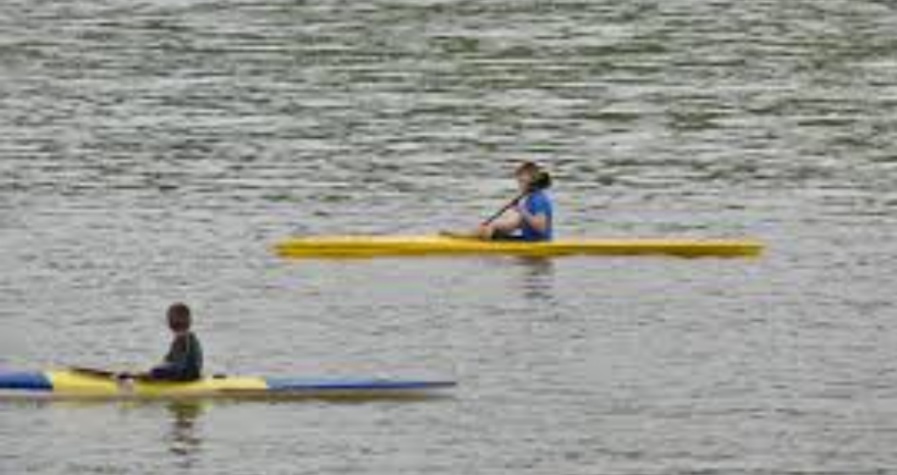 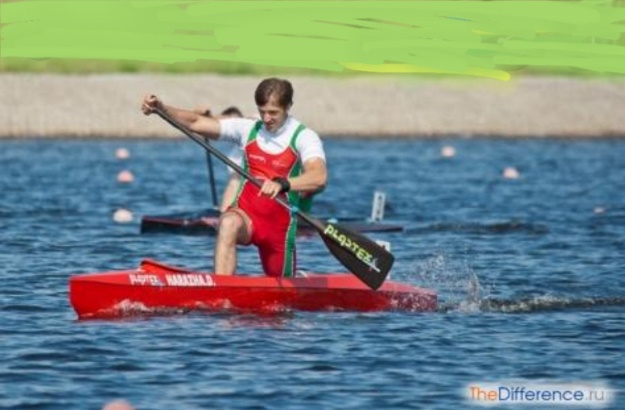 Парусный 
спорт
Гребля на байдарках
 и каное.
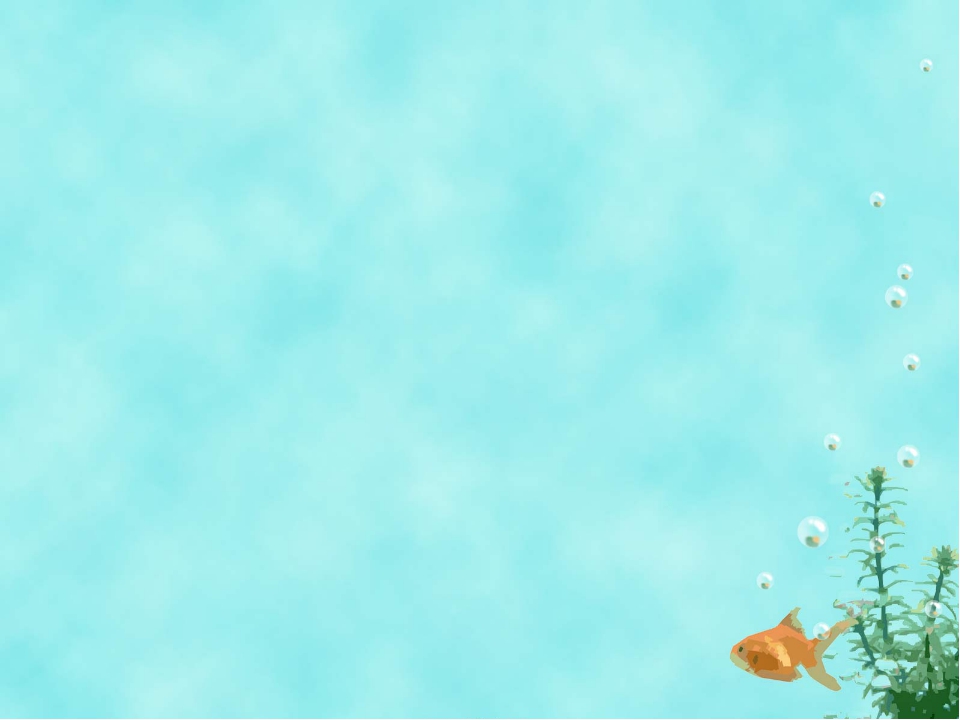 Под каким номером какое озеро?
1
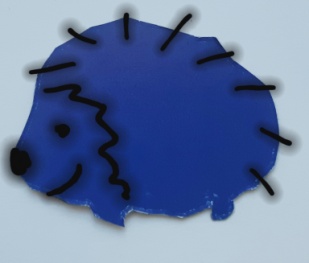 Озеро ЗДОХНЯ.
3
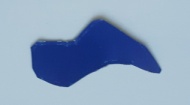 Под каким номером находится озеро, 
похожее на ежика?
2
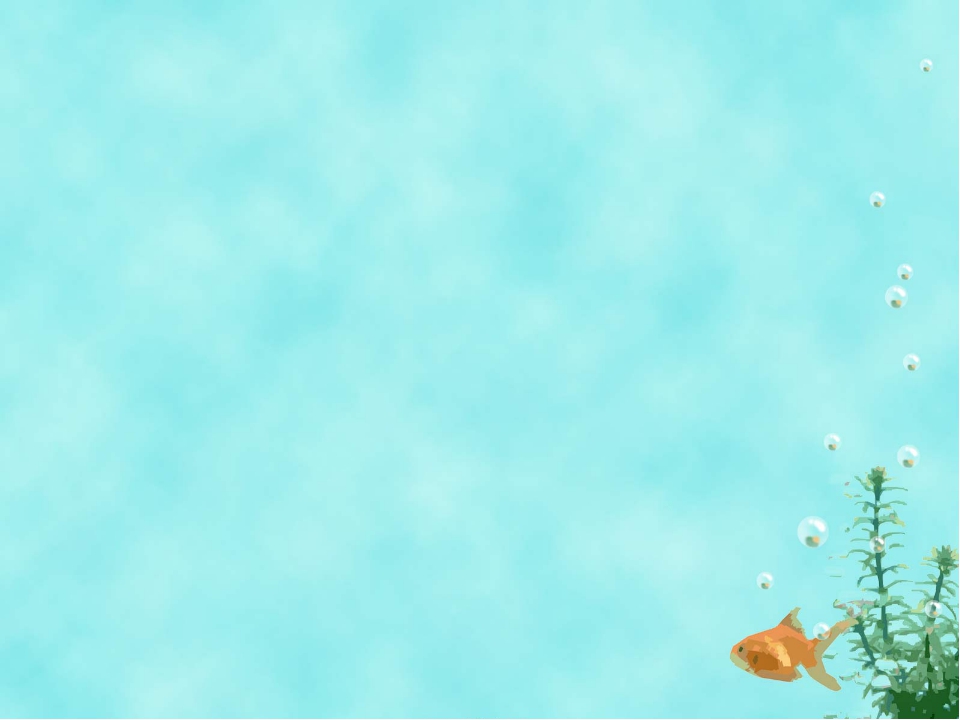 Озеро
В
ЗДОХНЯ
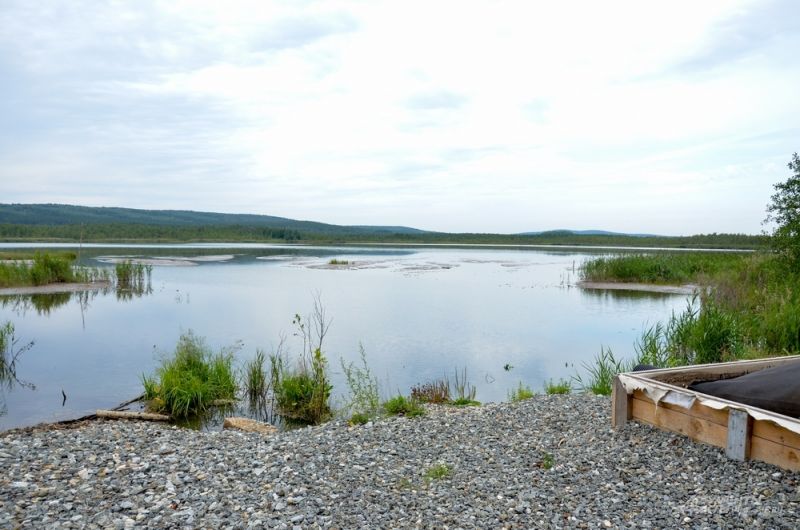 Это озеро соединяется протоком с Верх-Исетском прудом, и поэтому, если уровень воды в пруду убывает или прибывает, то и в озере вода то прибывает, то убывает. Получается, что озеро как бы дышит, «вздыхает».
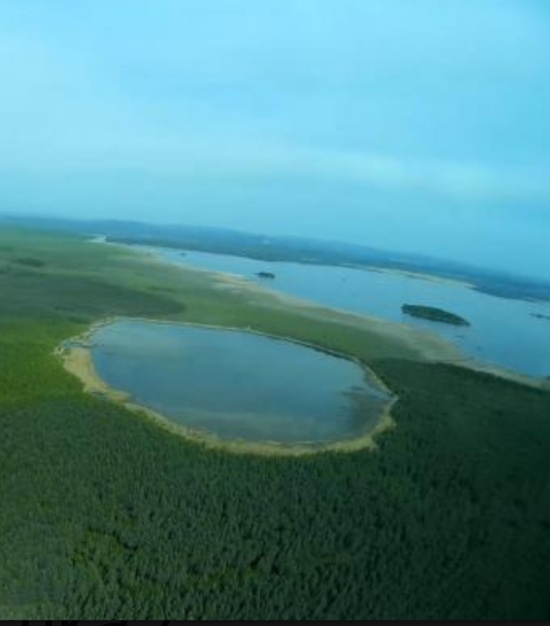 Губительное отношение человека к водным ресурсам, катострофически отразилось на озере, оно быстро и неотвратимо гибнет.
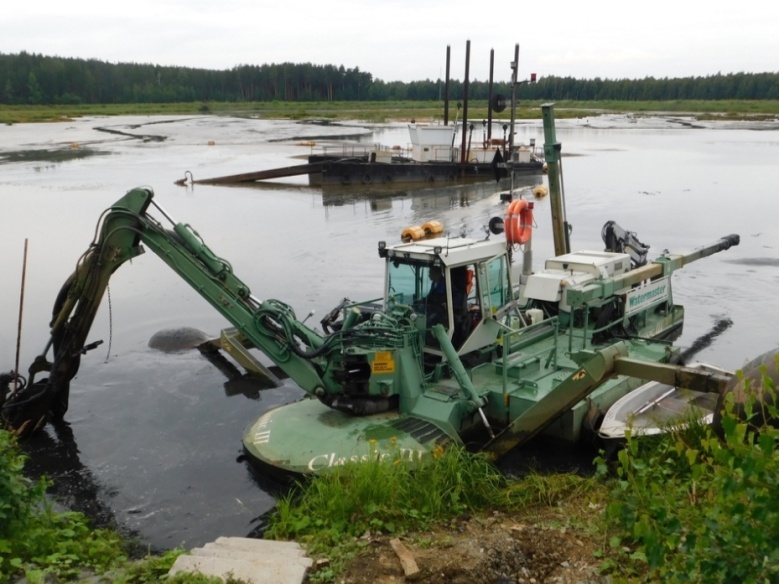 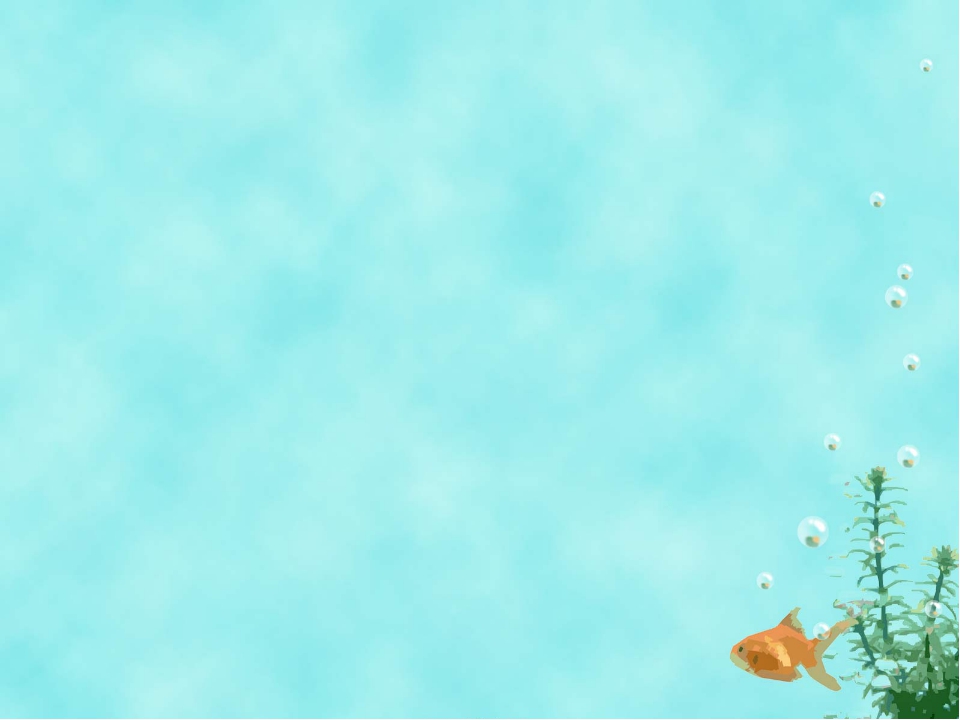 Болотные растения, растущие на Здохне.
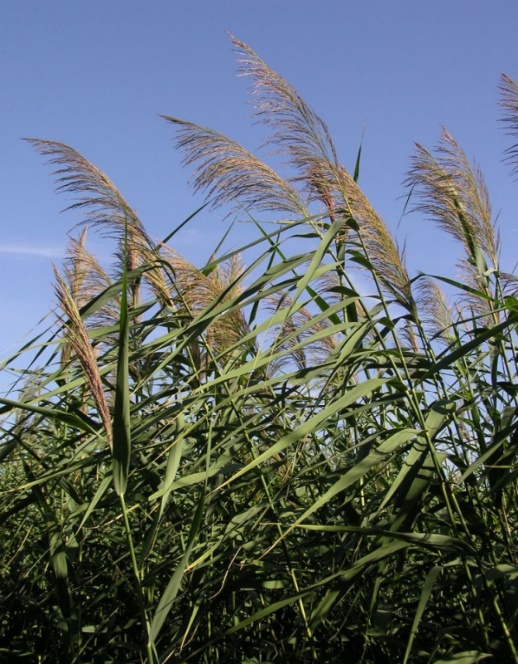 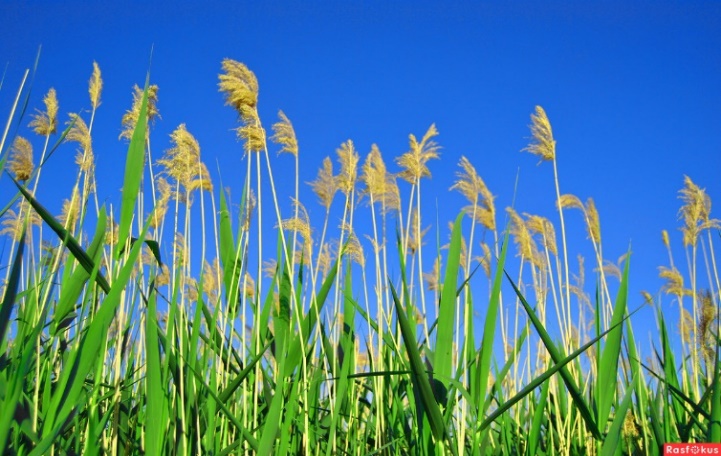 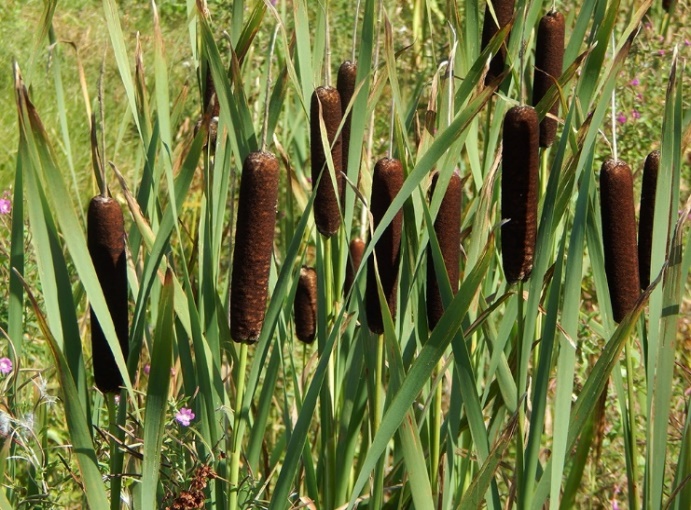 Любит мух и комаров, 
Да имеет громкий зов,
Вся зелёная скажу,
Дом на речке и в пруду.
(Лягушка.)
У болотца тучею,
Что крапива жгучие, 
Кусают толпой.
под зудящий вой! 
(Комар.)
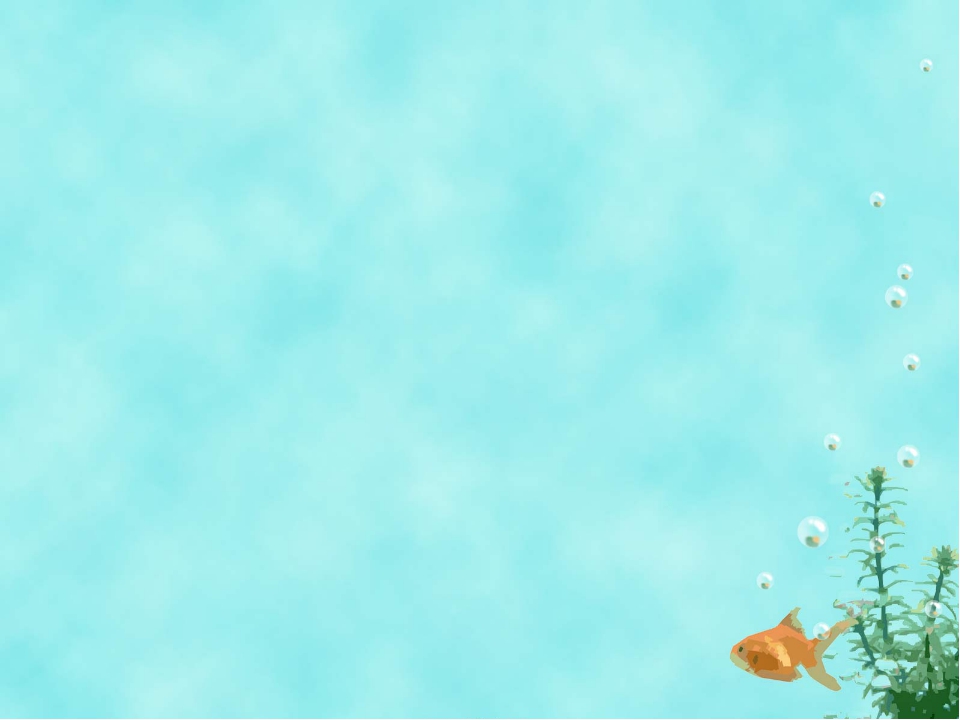 Под каким номером какое озеро?
1
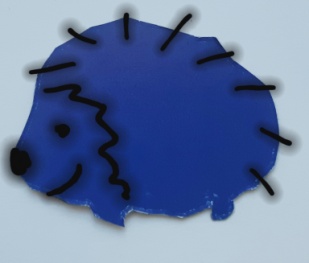 Под каким номером находится озеро, похожее на ежика?
Озеро ЗДОХНЯ.
3
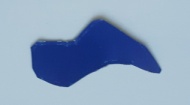 Под каким номером находится самое большое озеро?
Озеро ЧУСОВОЕ.
2
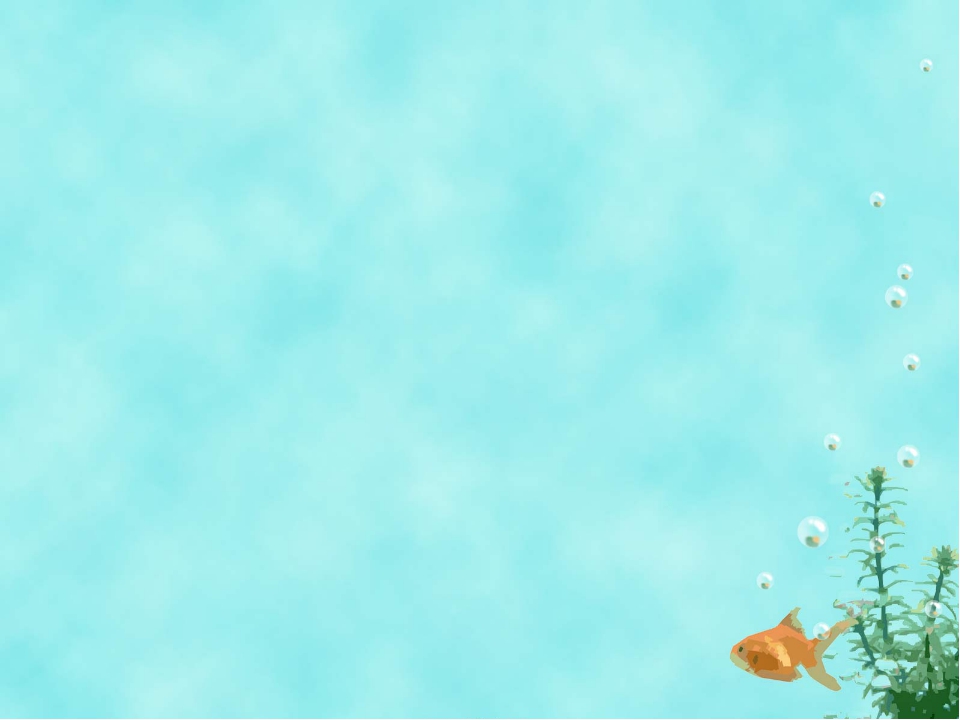 Озеро Чусовое
Историческая справка.
Озеро Чусовое - водоём созданный природой. Это красивое озеро получило своё название от реки Чусовой и соединяется с ней безымянным  ручьём. Его площадь 2 кв. км., а глубина до 3,5 м.
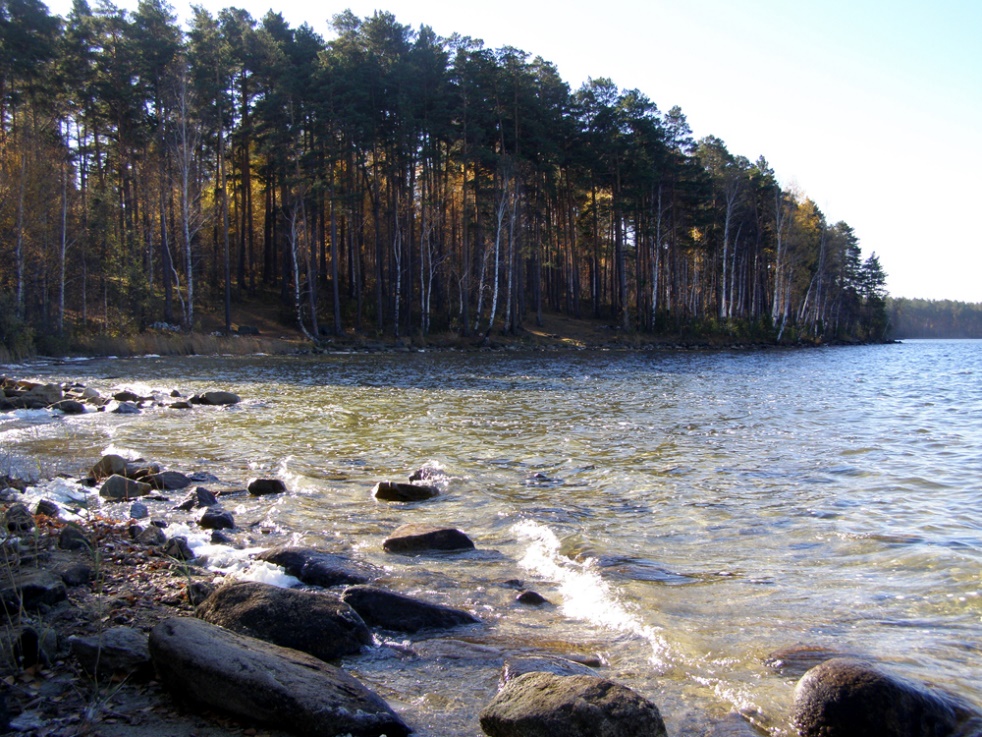 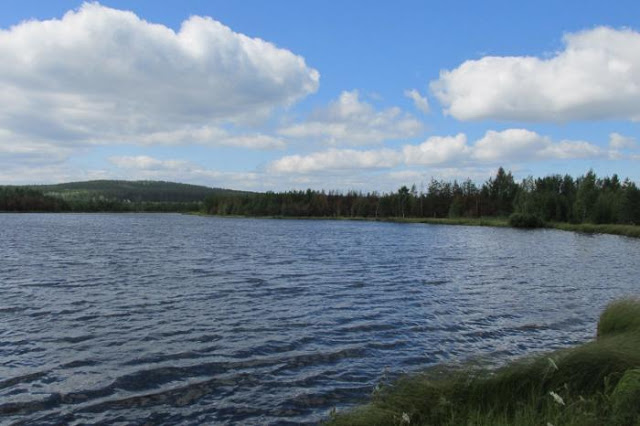 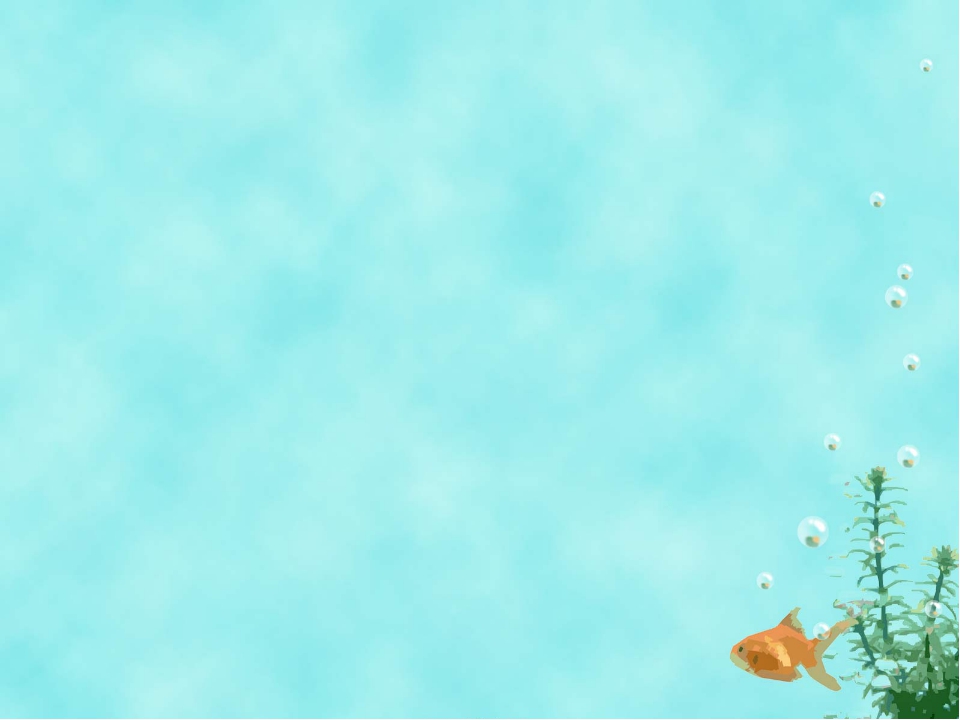 Берега Чусового озера живописны: камни, берёзки, купающие листву в воде, рябь воды – всё создано для того, чтобы любоваться красотой окружающего мира!
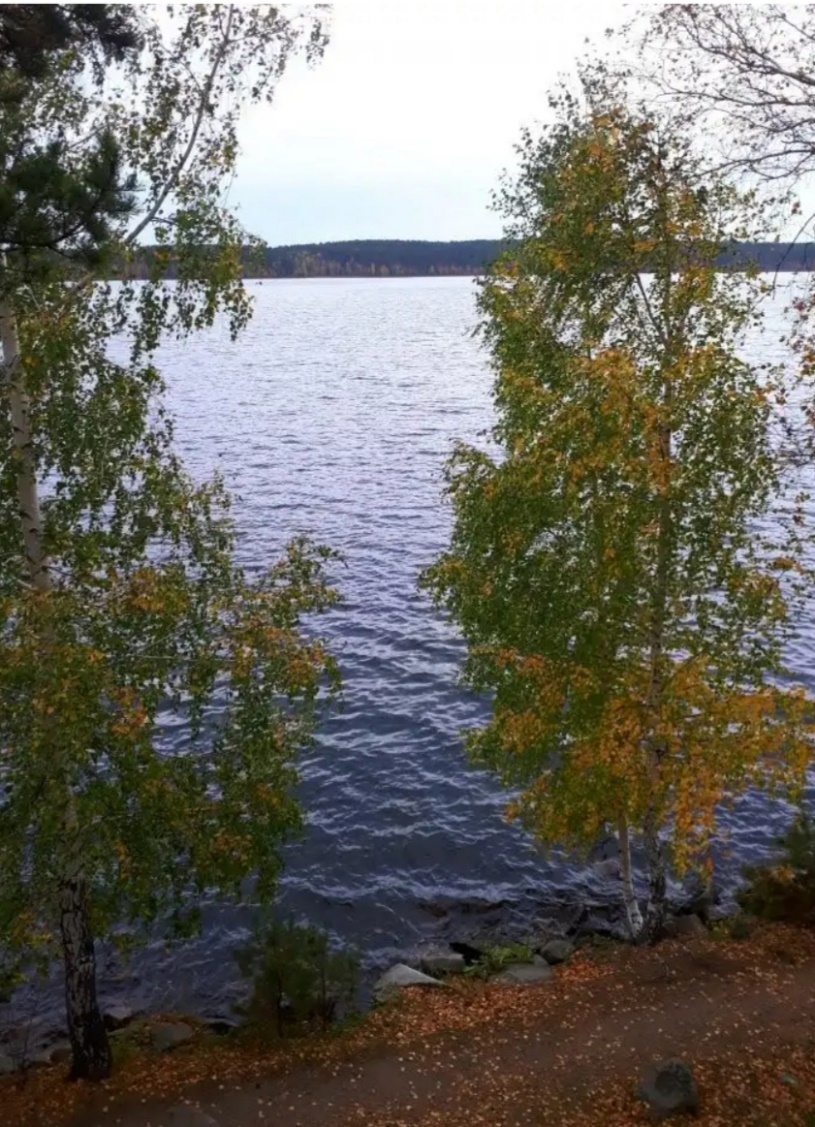 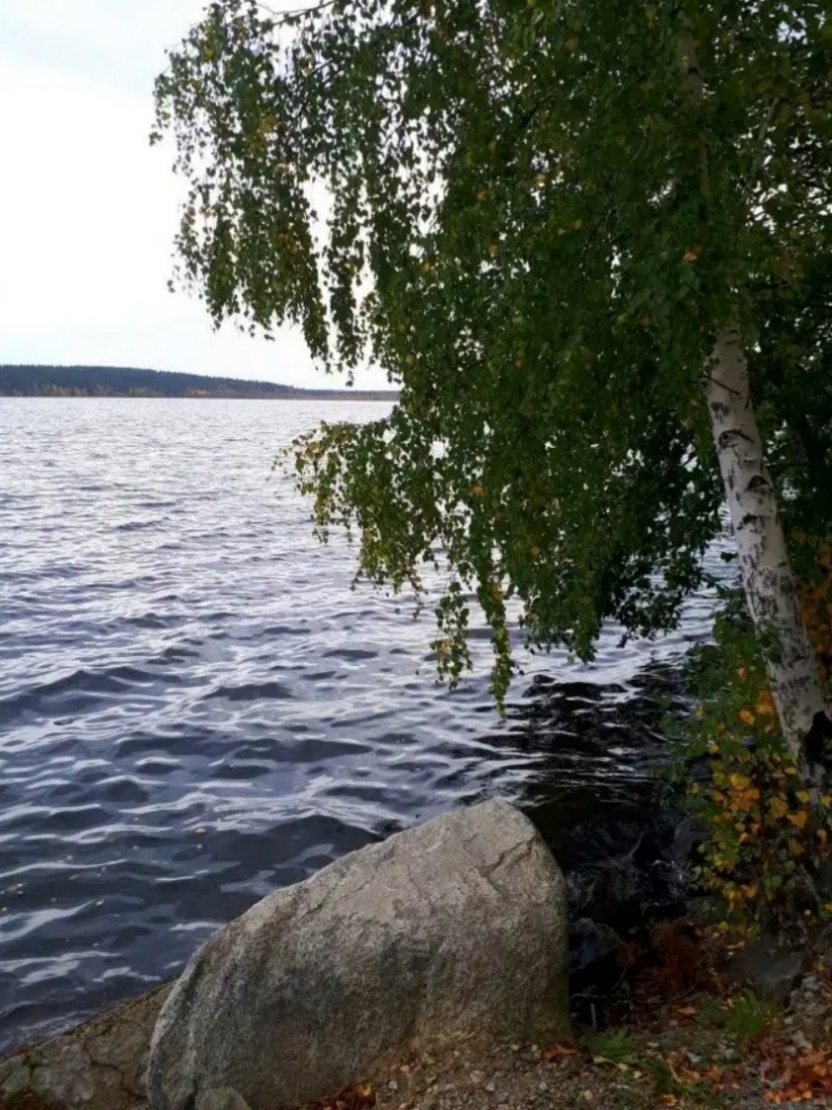 -
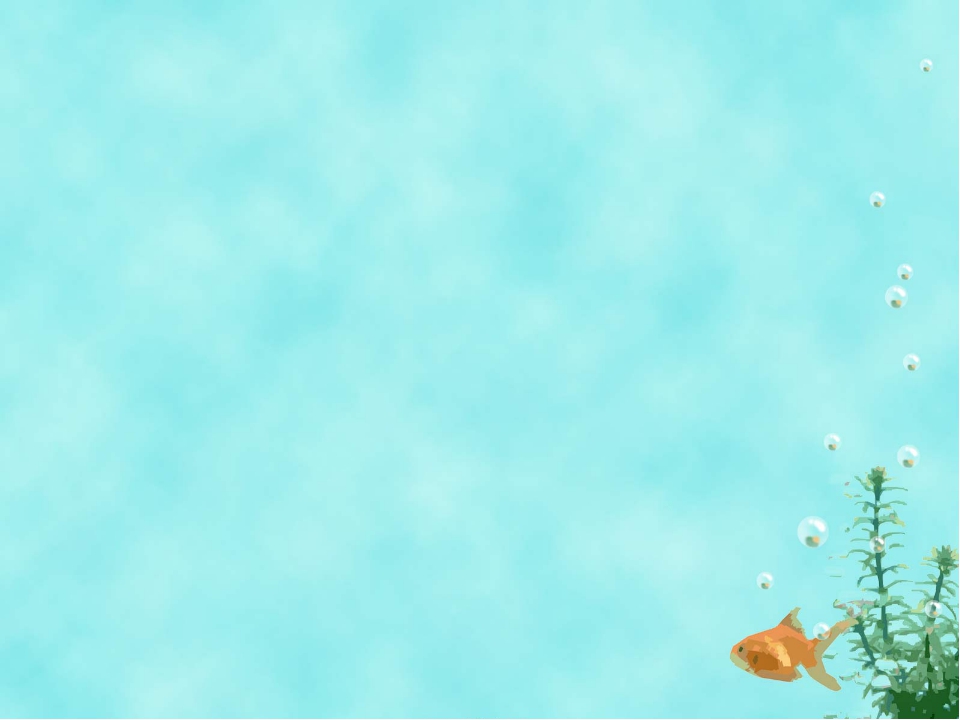 Обитатели озера Чусовое
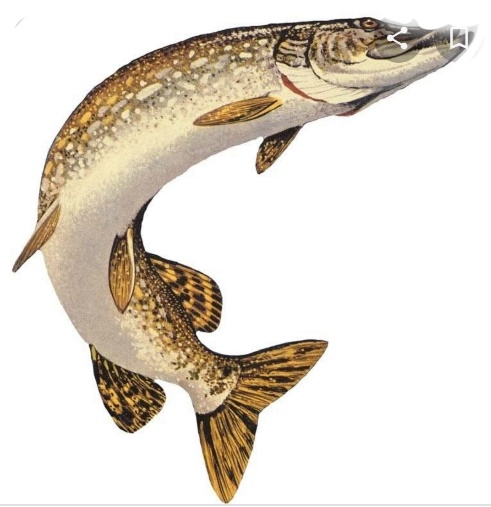 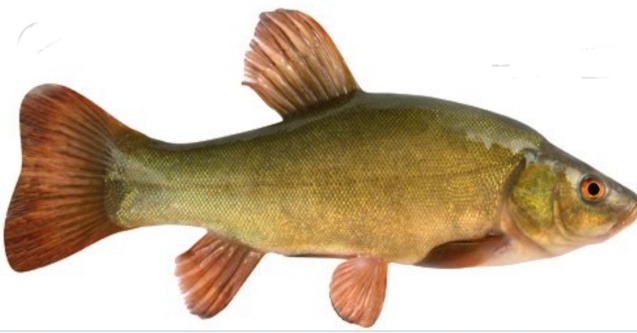 Линь
Окунь
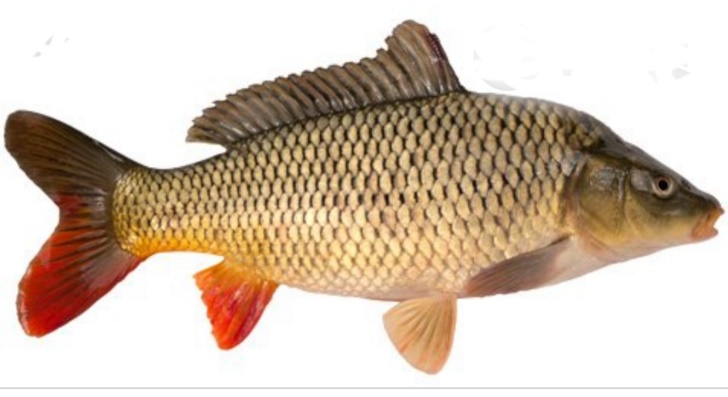 Щука
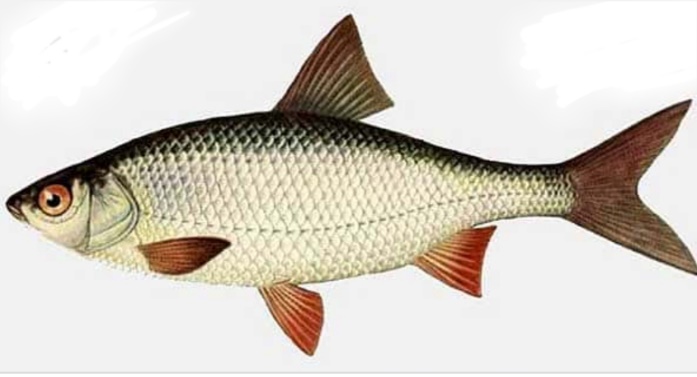 Рак клешнями шевелит,
 Он на самом дне сидит,
 Ловко пятится назад, он добыче очень рад!
Карп
Плотва
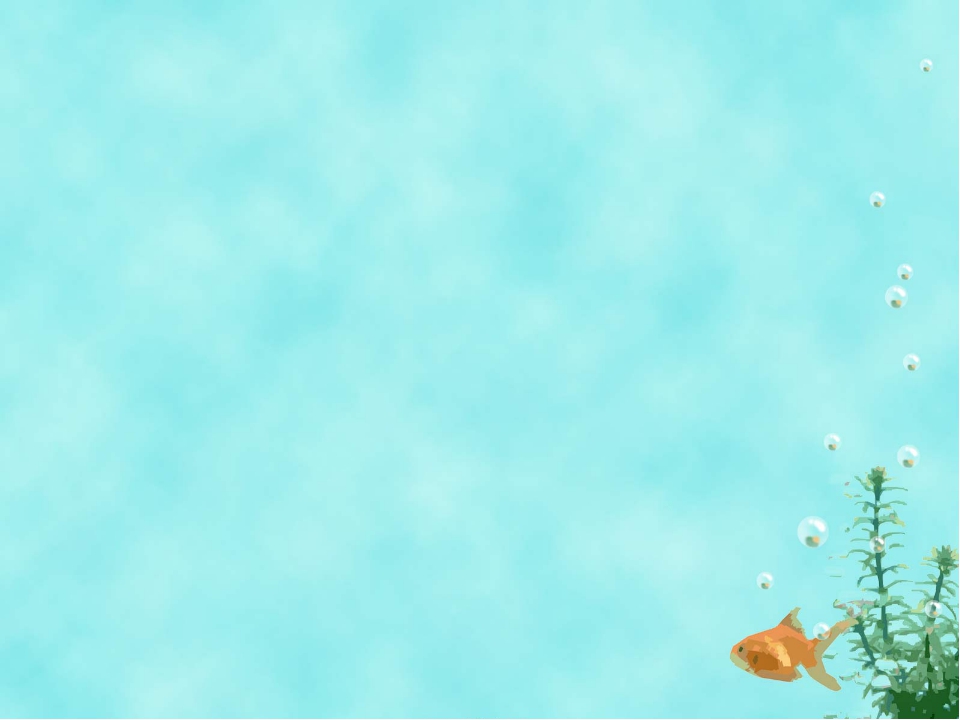 Игра «Рыбалка».
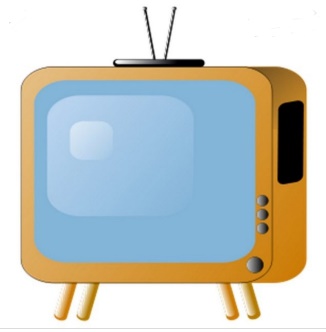 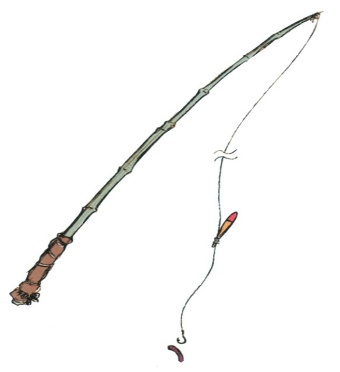 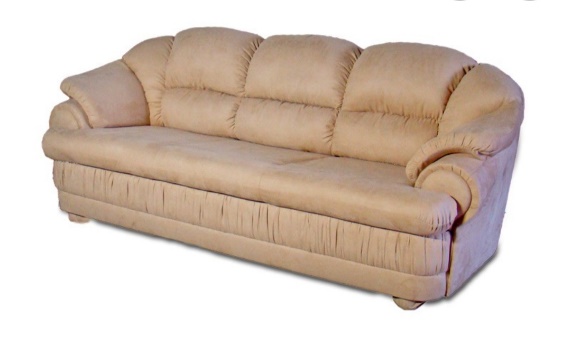 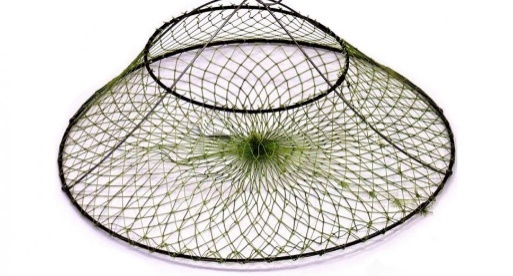 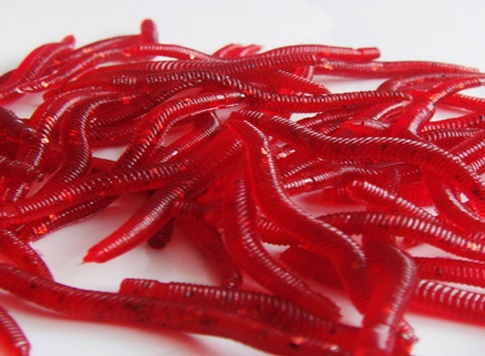 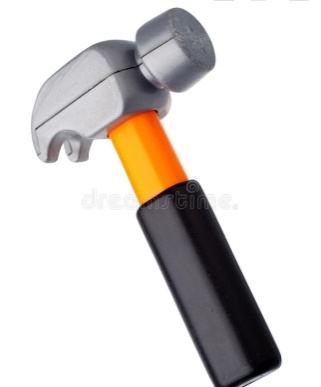 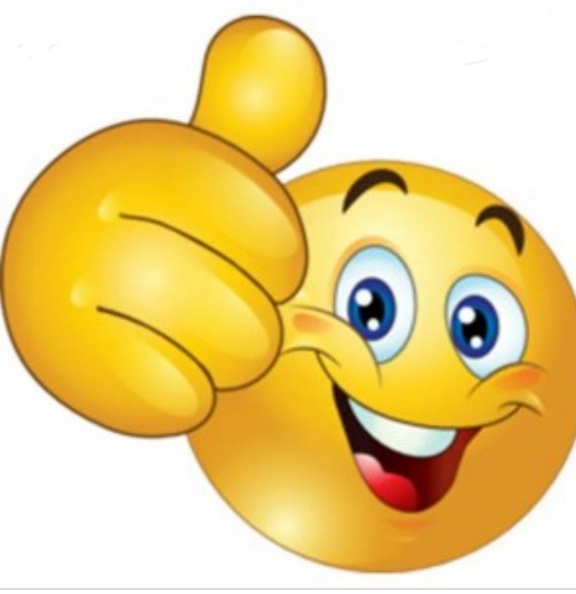 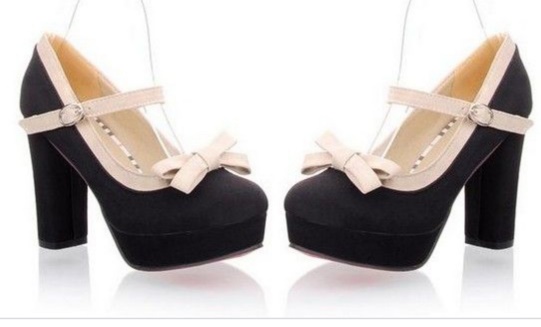 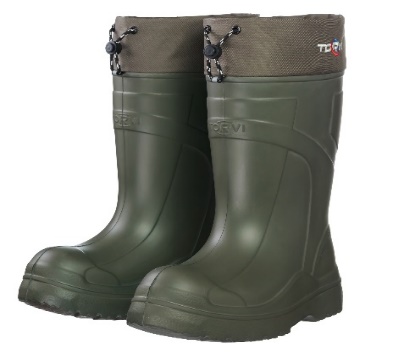 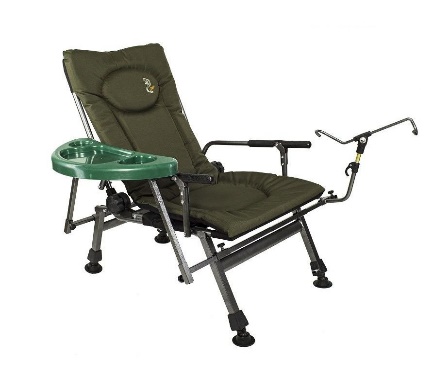 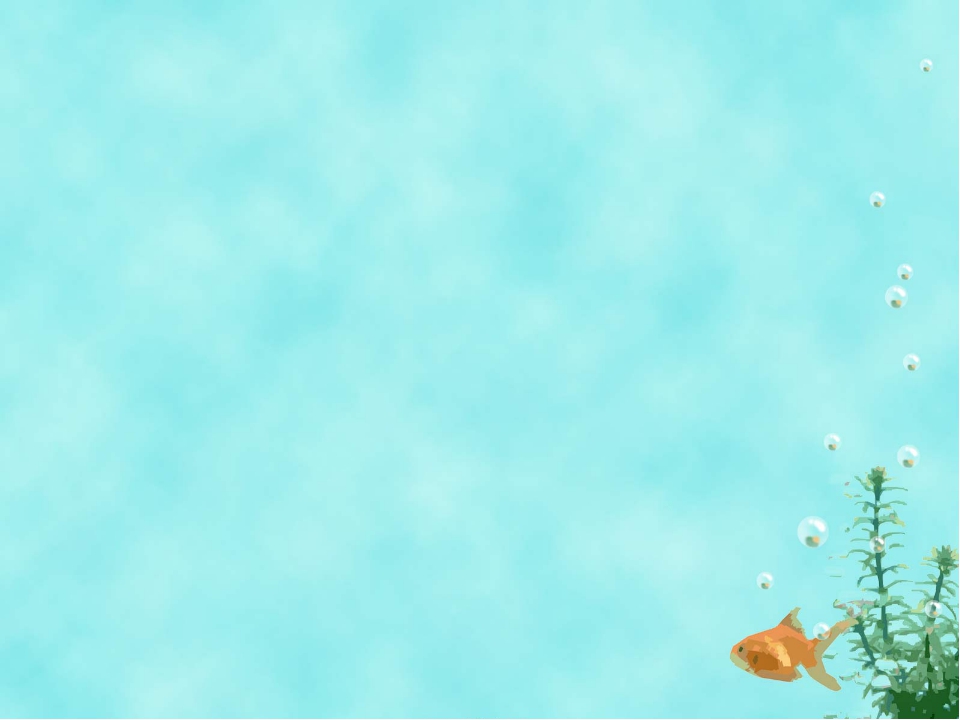 Игра «Сосчитай весь улов».
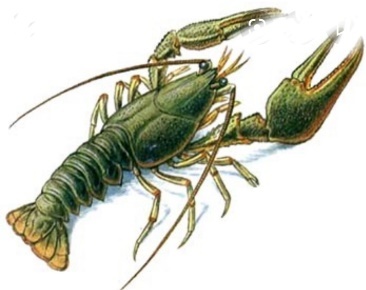 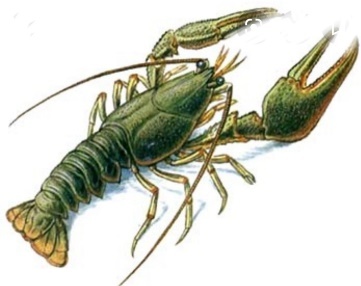 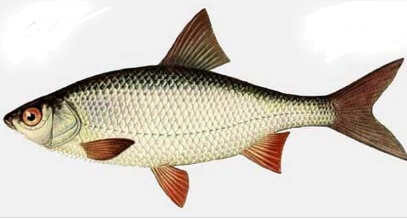 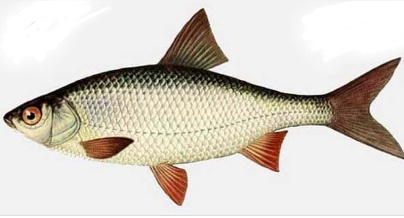 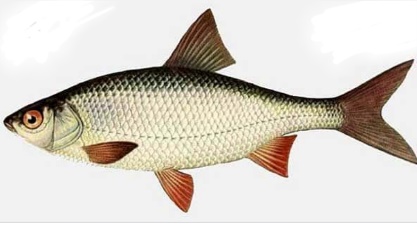 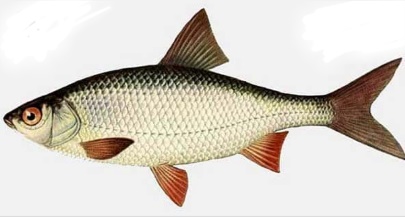 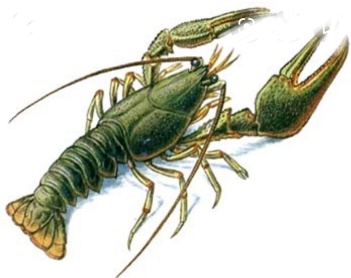 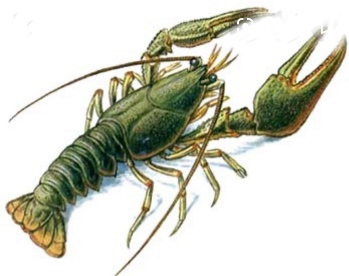 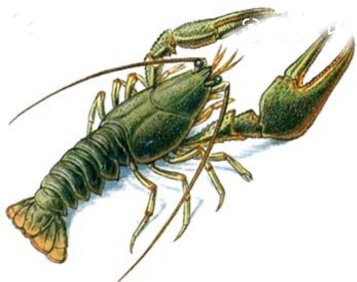 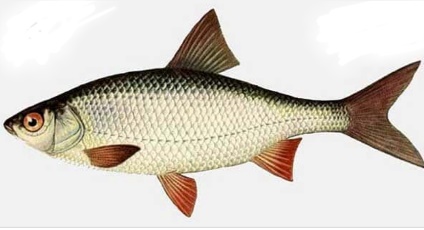 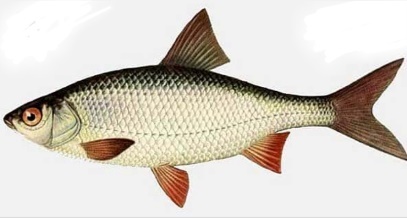 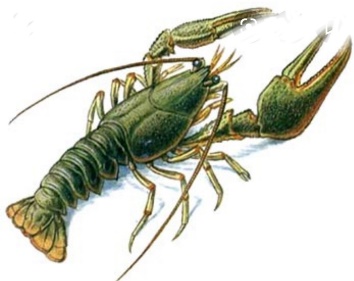 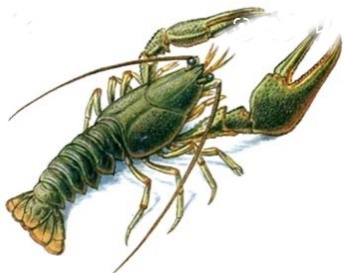 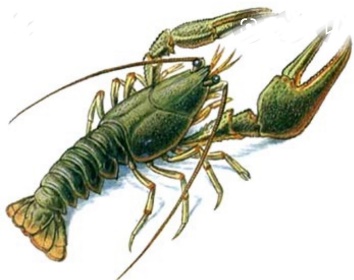 6
9
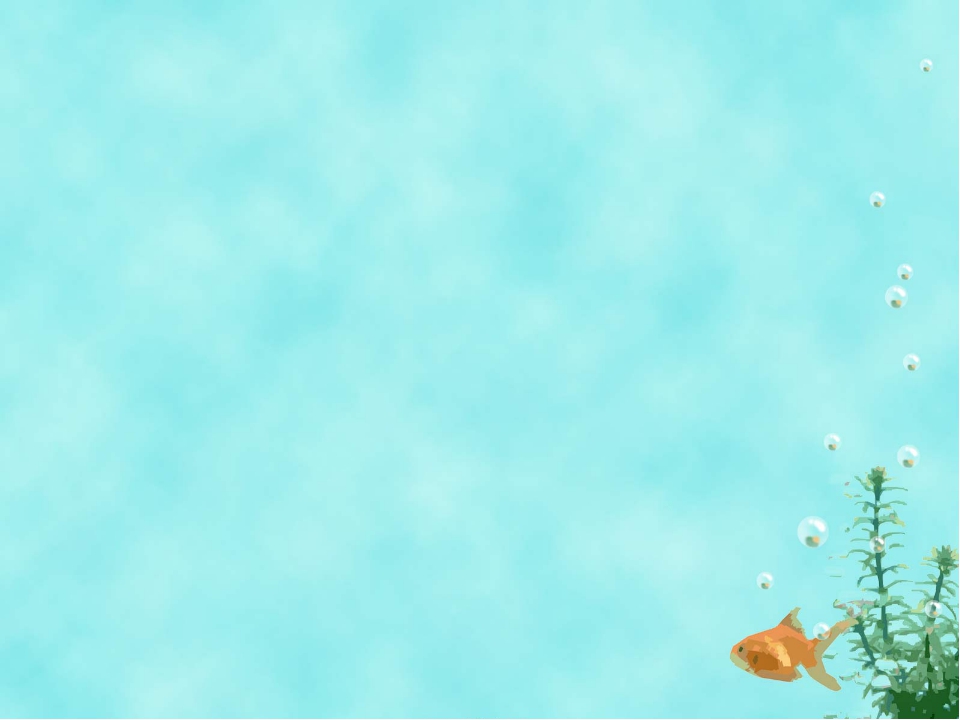 Под каким номером какое озеро?
1
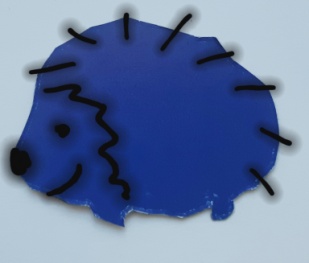 Под каким номером находится озеро, похожее на ежика?
Озеро ЗДОХНЯ.
3
Озеро КАРАСЬЕ.
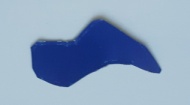 Под каким номером находится самое большое озеро?
Озеро ЧУСОВОЕ.
Под каким номером самое маленькое озеро?
2
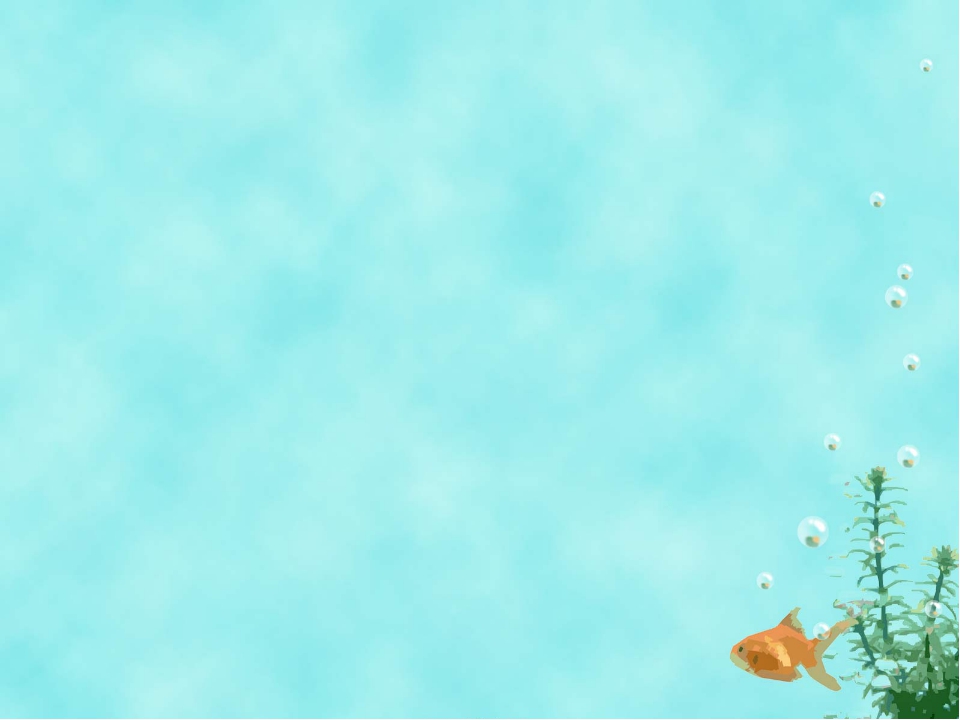 Озеро Карасье.
Название Карасье означает, что озеро заболоченное, непроточное. Именно в таких местах обитает карась. Дно и берега озера покрыты залежами торфа, и поэтому вода имеет коричневый оттенок
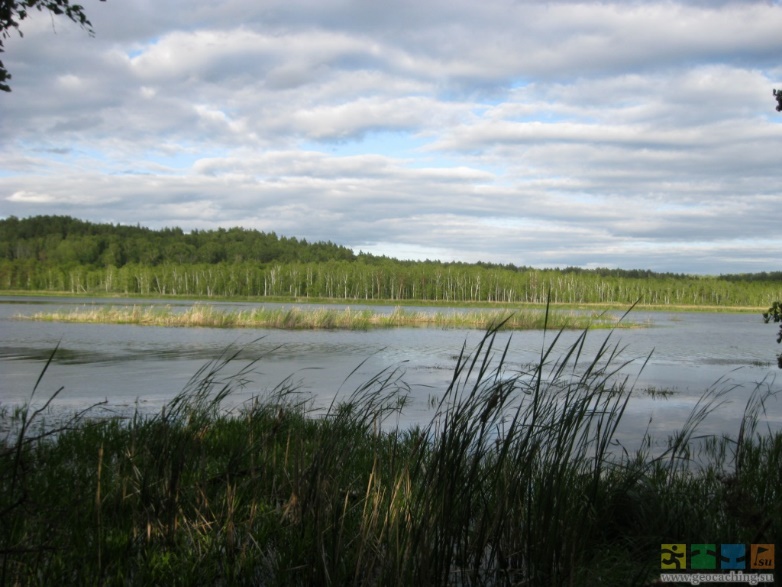 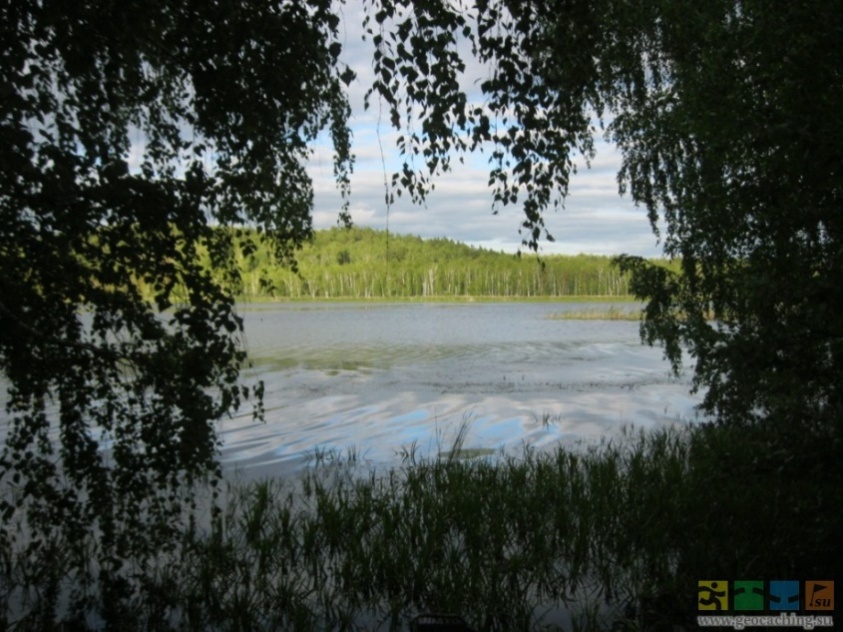 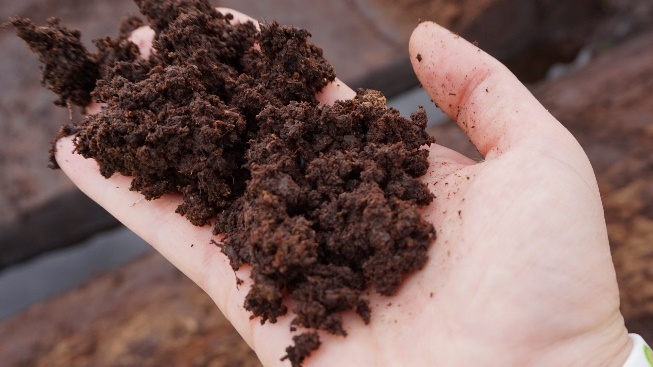 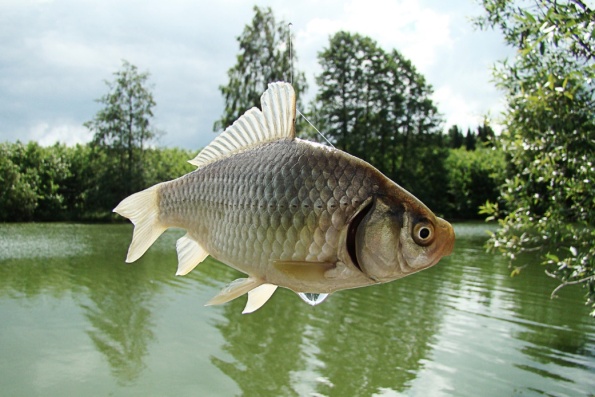 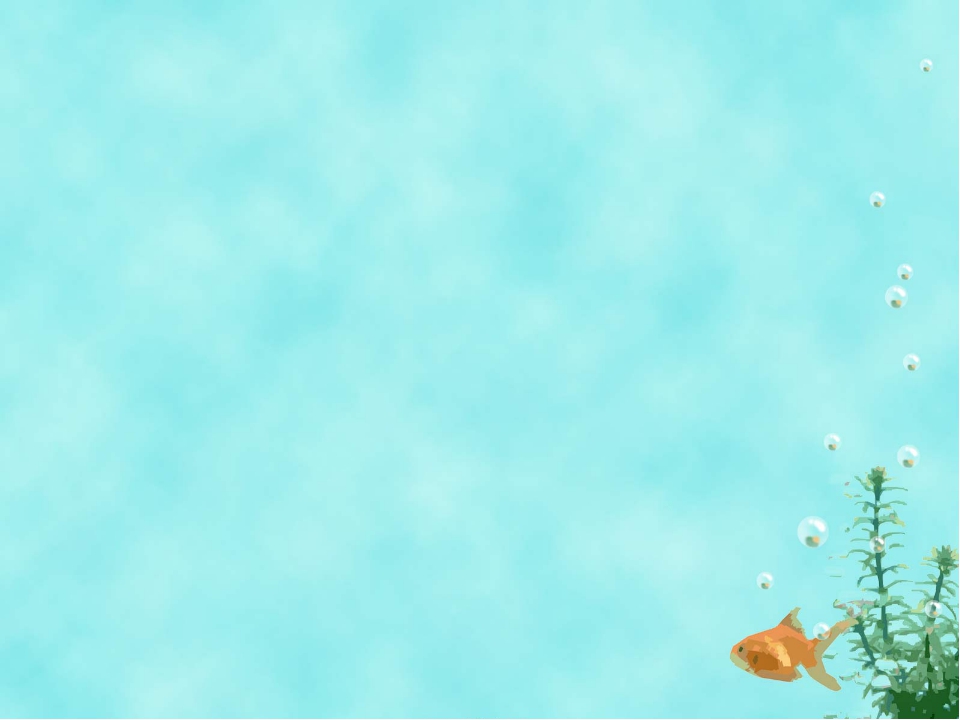 Итак, мои маленькие друзья, мы с вами побывали на  водных объектах  Верх – Исетского района, узнали, кто живет в этих прудах, что растет в них. Узнали, каким водоёмам грозит неминуемая гибель, если их вовремя не спасти.
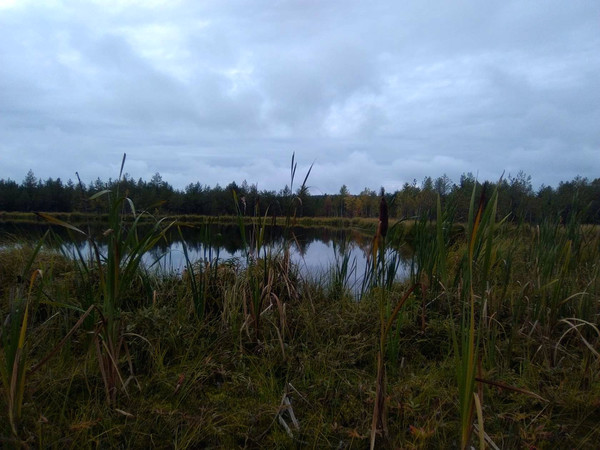 Озёра, пруды, реки – их надо беречь, 
не вредите им,
 они этого не заслуживают.
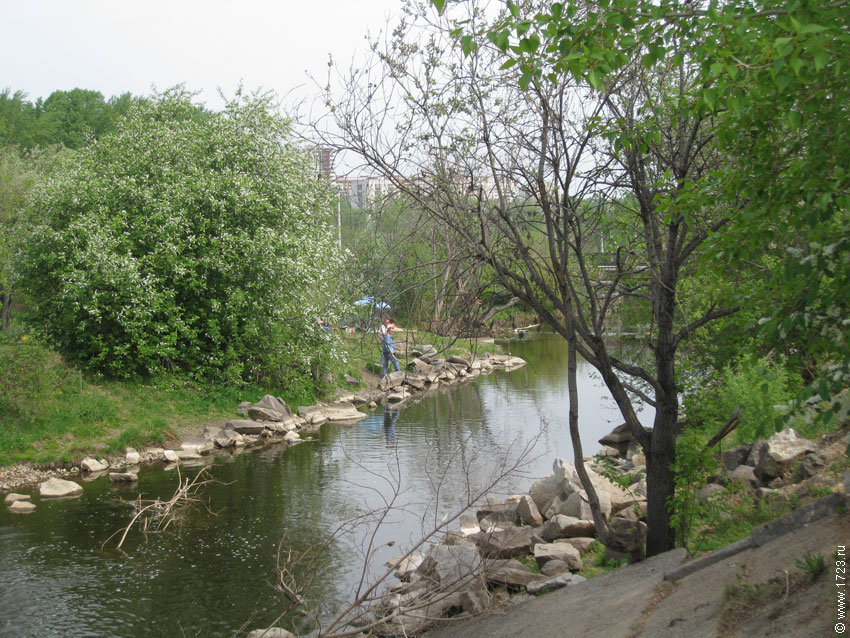 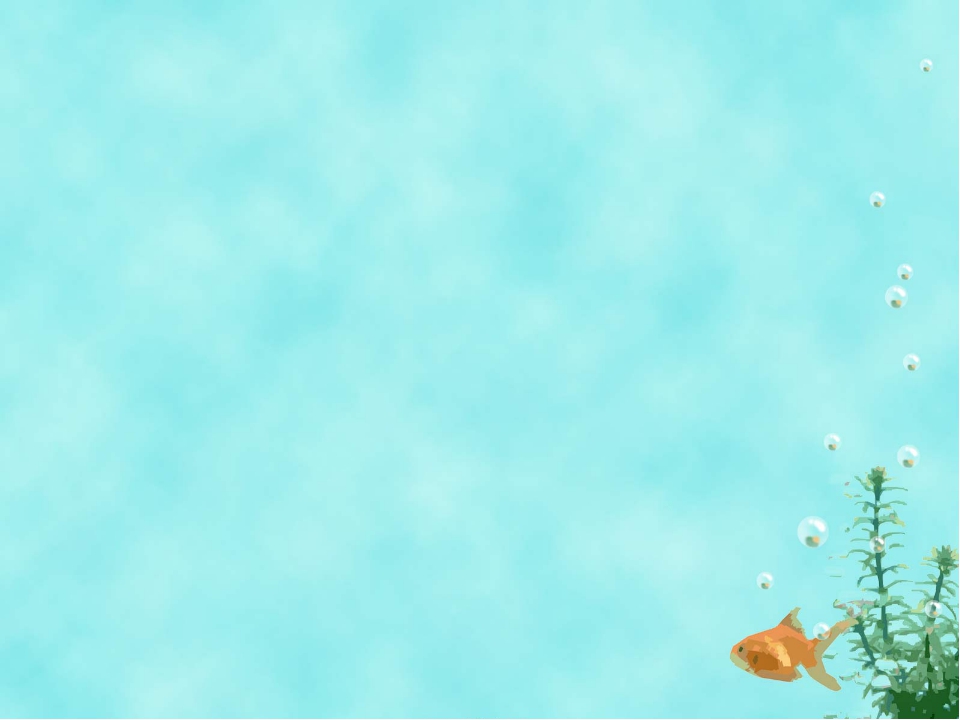 До новых встреч !